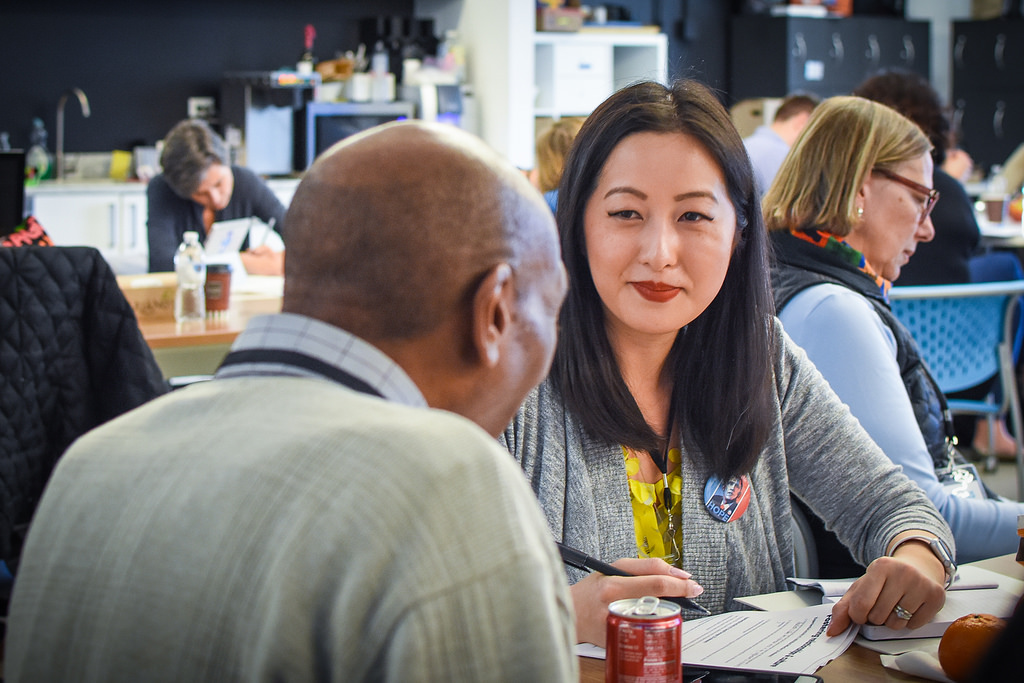 COACHES HUDDLE
FALL 2017
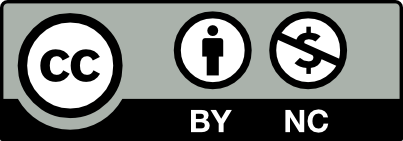 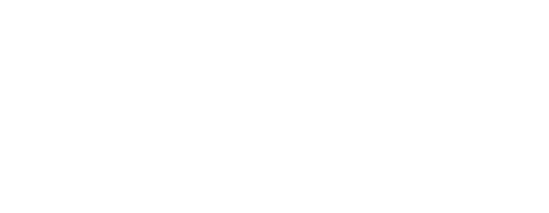 [Speaker Notes: This work is licensed under the Creative Commons Attribution-NonCommercial 4.0 International License. To view a copy of this license, visit http://creativecommons.org/licenses/by-nc/4.0/ or send a letter to Creative Commons, PO Box 1866, Mountain View, CA 94042, USA]
#OFAcoaches
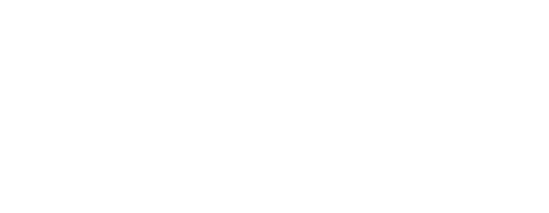 Point of contact: Jalakoi Solomon
757.344.5134
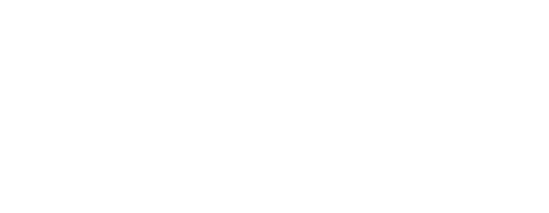 Meet today’s trainers
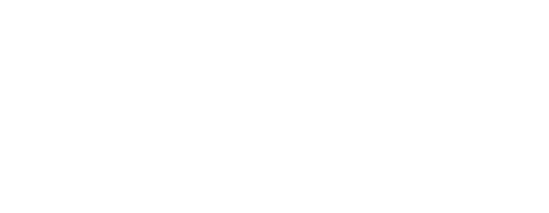 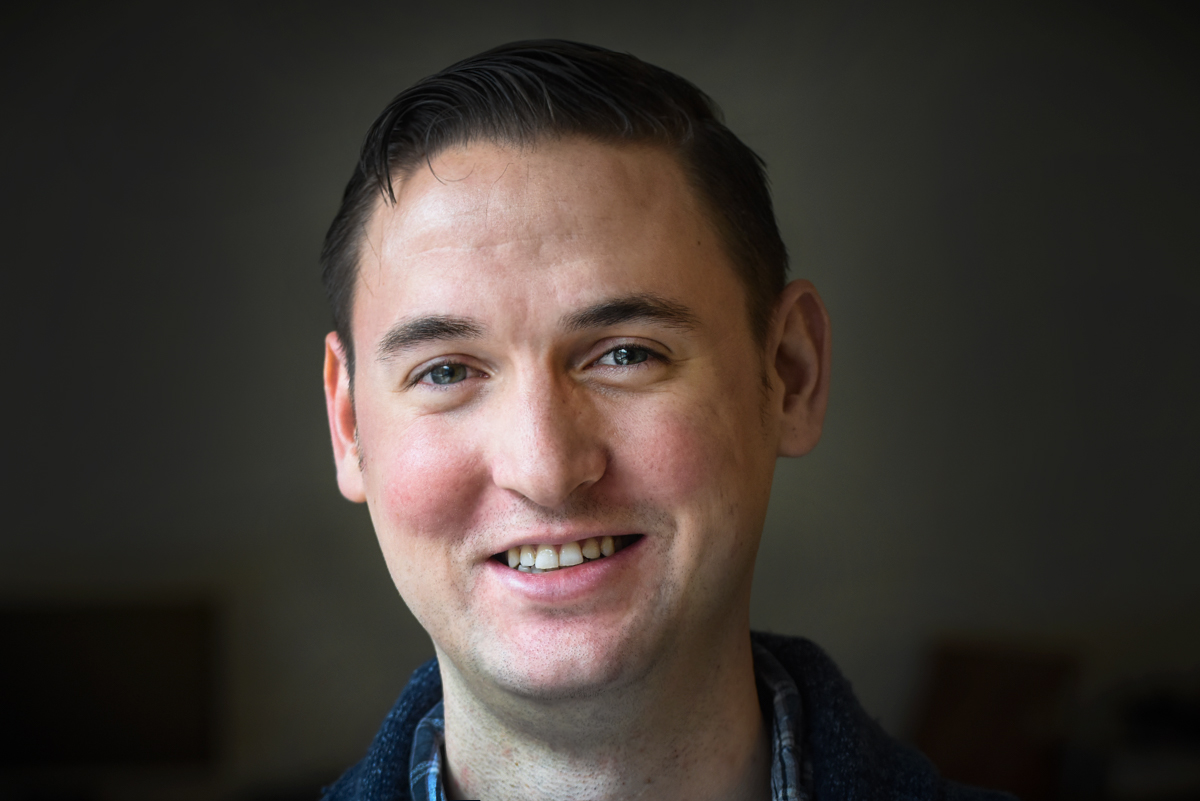 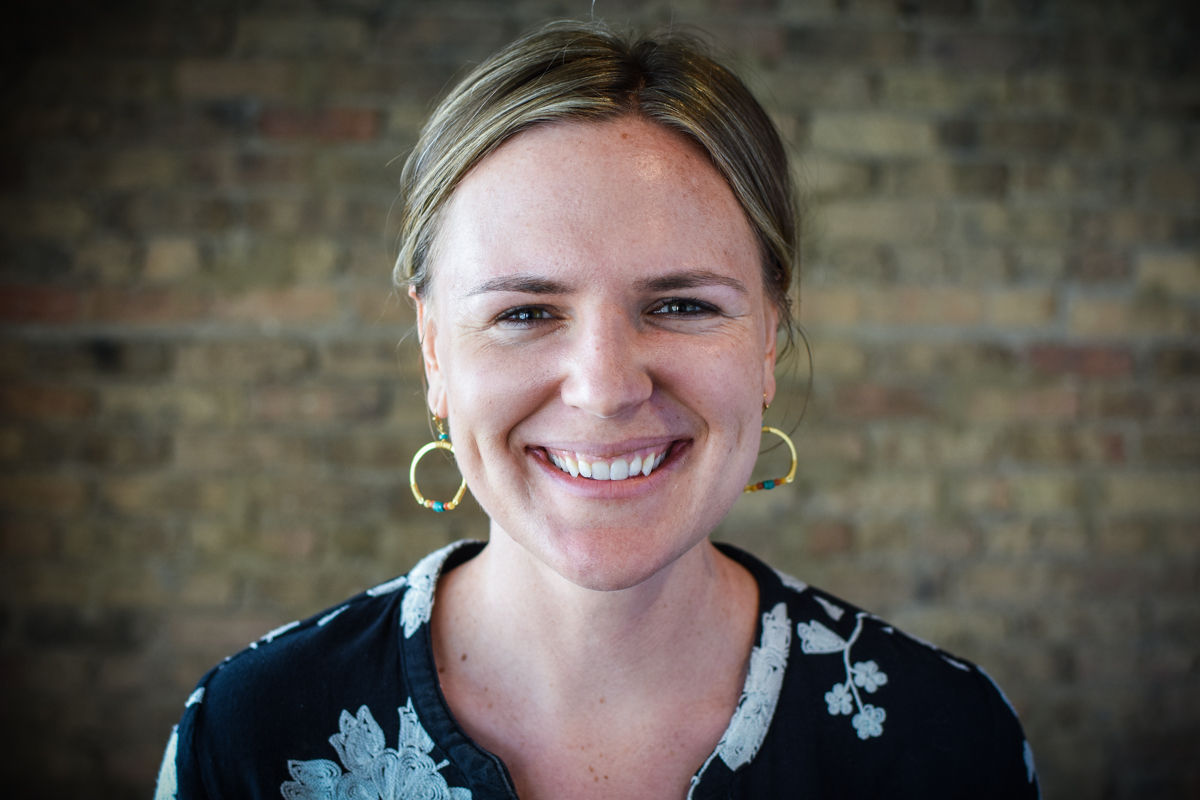 Bobby Brady-Sharp
Training Projects Manager
Liz Erickson
National Training Director
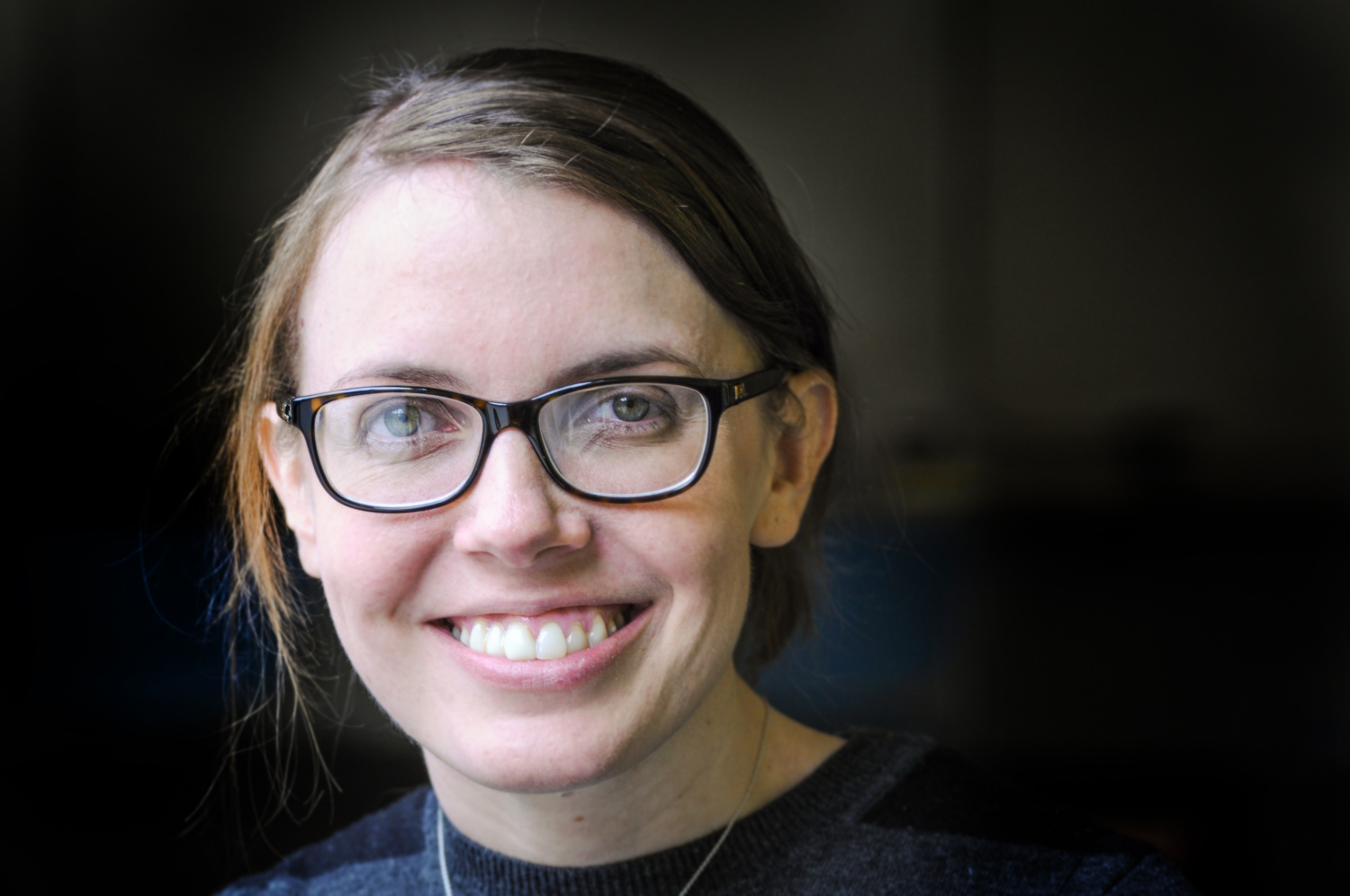 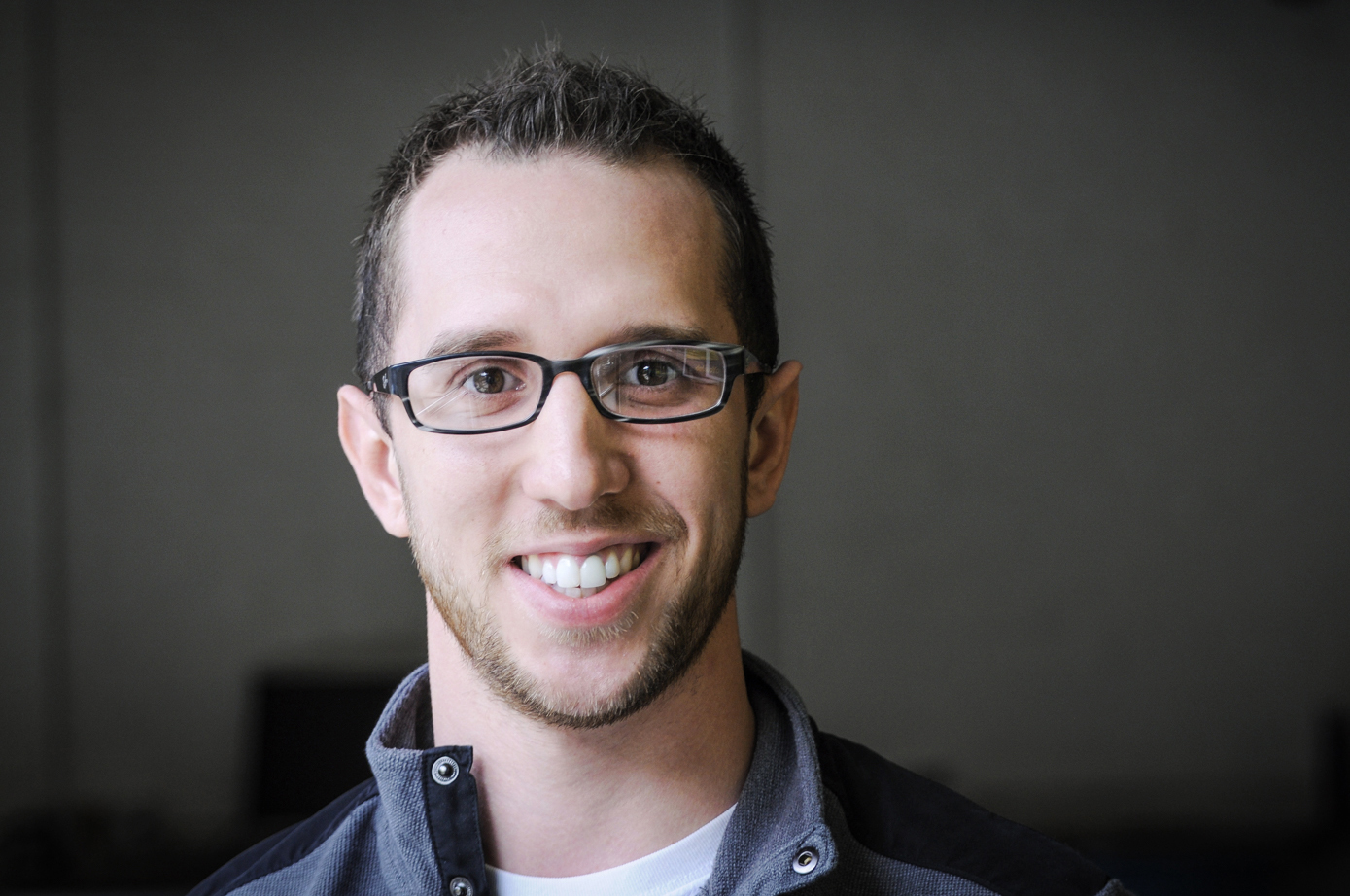 Mary McInerney
Training Coordinator
Kevin Lane
Training Projects Manager
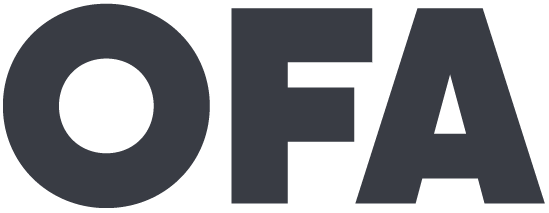 Meet each other
We have 12 minutes for everyone to introduce themselves. 



Stand up and say your name, where you’re from, and your superpower.



Remember we only have 12 minutes so let’s be quick!
1
2
3
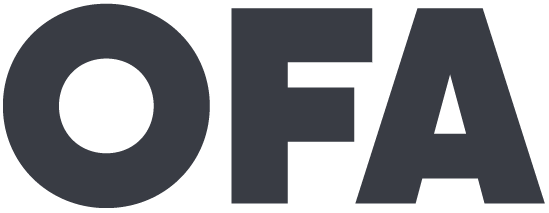 Today’s goals
Know concretely your strengths, challenges, and leadership style.



Be able to apply leadership theory to your individual practice.


Feel confident, prepared, and ready to lead your teams in the fall.
1
2
3
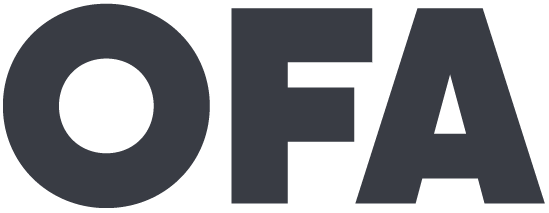 Agenda
Welcome and introductions
Leadership simulation
StrengthsFinder I
Lunch
StrengthsFinder II
Archetypes of leadership
Debrief & closing
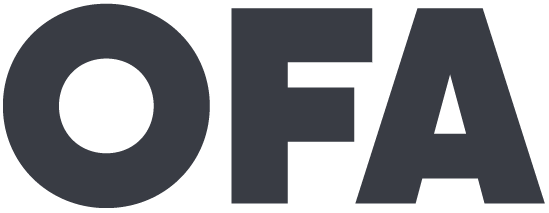 Our commitments
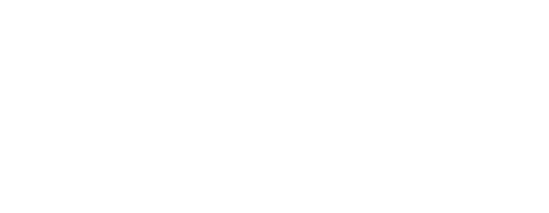 Respect. Empower. Include.
Always.
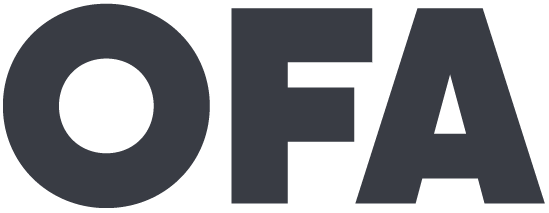 [Speaker Notes: Read through these norms. Take two to three more norms from the audience. Ask for applause to agree to living by these norms for the weekend. 

Logistics should all be VERY well labeled (signs for bathrooms, wifi information, etc. EVERYWHERE) You can direct folks to the signs when referencing logistics.]
We come from different places. What works in one area might not work in another—and that’s okay! 

Respect other ideas and build off them rather than shoot them down.
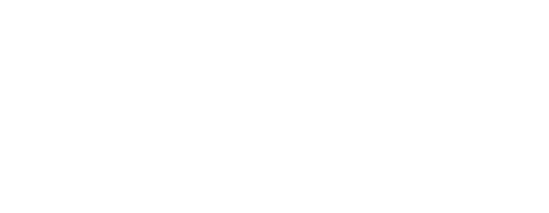 [Speaker Notes: Read through these norms. Take two to three more norms from the audience. Ask for applause to agree to living by these norms for the weekend. 

Logistics should all be VERY well labeled (signs for bathrooms, wifi information, etc. EVERYWHERE) You can direct folks to the signs when referencing logistics.]
Step up & step back
If you find yourself doing a lot of talking, take 
a step back to give space for others to share.
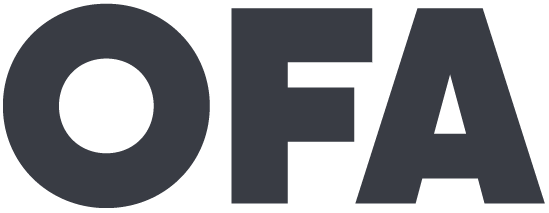 [Speaker Notes: Read through these norms. Take two to three more norms from the audience. Ask for applause to agree to living by these norms for the weekend. 

Logistics should all be VERY well labeled (signs for bathrooms, wifi information, etc. EVERYWHERE) You can direct folks to the signs when referencing logistics.]
Learn actively
You will get out of this training what you put in. 
Ask questions, share your ideas, and work through 
challenges you’re having!
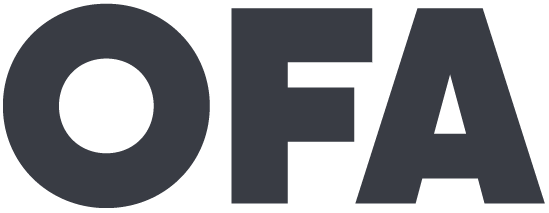 [Speaker Notes: Read through these norms. Take two to three more norms from the audience. Ask for applause to agree to living by these norms for the weekend. 

Logistics should all be VERY well labeled (signs for bathrooms, wifi information, etc. EVERYWHERE) You can direct folks to the signs when referencing logistics.]
Snaps for agreement
If you hear someone say something that resonates strongly with you, give them a snap!
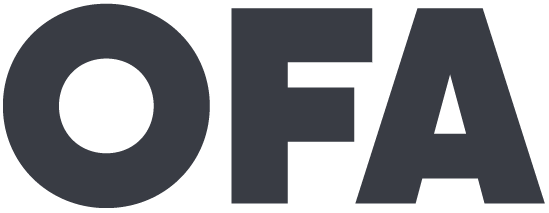 [Speaker Notes: Read through these norms. Take two to three more norms from the audience. Ask for applause to agree to living by these norms for the weekend. 

Logistics should all be VERY well labeled (signs for bathrooms, wifi information, etc. EVERYWHERE) You can direct folks to the signs when referencing logistics.]
What did we miss?
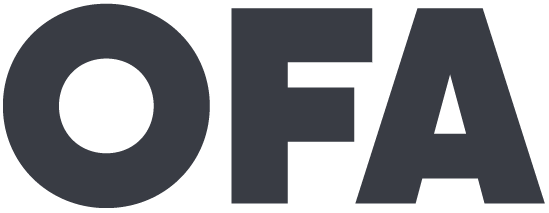 [Speaker Notes: Read through these norms. Take two to three more norms from the audience. Ask for applause to agree to living by these norms for the weekend. 

Logistics should all be VERY well labeled (signs for bathrooms, wifi information, etc. EVERYWHERE) You can direct folks to the signs when referencing logistics.]
Logistics
Bathrooms and water fountains:  There are two bathrooms and two water fountains. Be respectful!

Snacks: Down the hallway, feel free to grab a snack as you need it.

Story booth: We’ll be taking photos and collecting stories throughout the day. Let us know if you want to share yours.

Today’s Hashtag: #OFAcoaches

Staff is here to help!
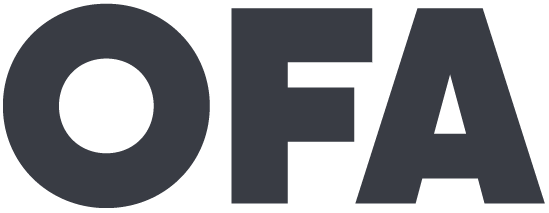 [Speaker Notes: Read through these norms. Take two to three more norms from the audience. Ask for applause to agree to living by these norms for the weekend. 

Logistics should all be VERY well labeled (signs for bathrooms, wifi information, etc. EVERYWHERE) You can direct folks to the signs when referencing logistics.]
What’s one thing 
you’re hoping to learn 
this weekend?
Shout out!
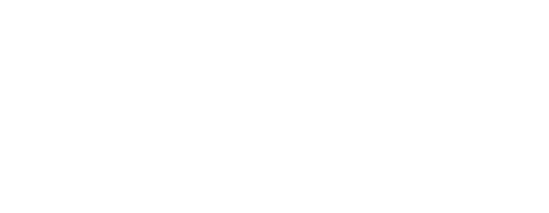 [Speaker Notes: This is where everyone ( volunteers) introduce themselves:
Everyone who is present this weekend is a teacher and everyone is a learner
Highlight the volunteers in each session
Roll call of staff– staff share their first and last name and title]
Agenda
Welcome and introductions
Leadership simulation
StrengthsFinder I
Lunch
StrengthsFinder II
Archetypes of leadership
Debrief & closing
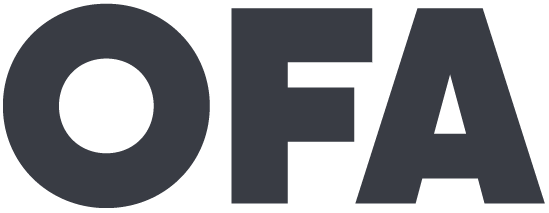 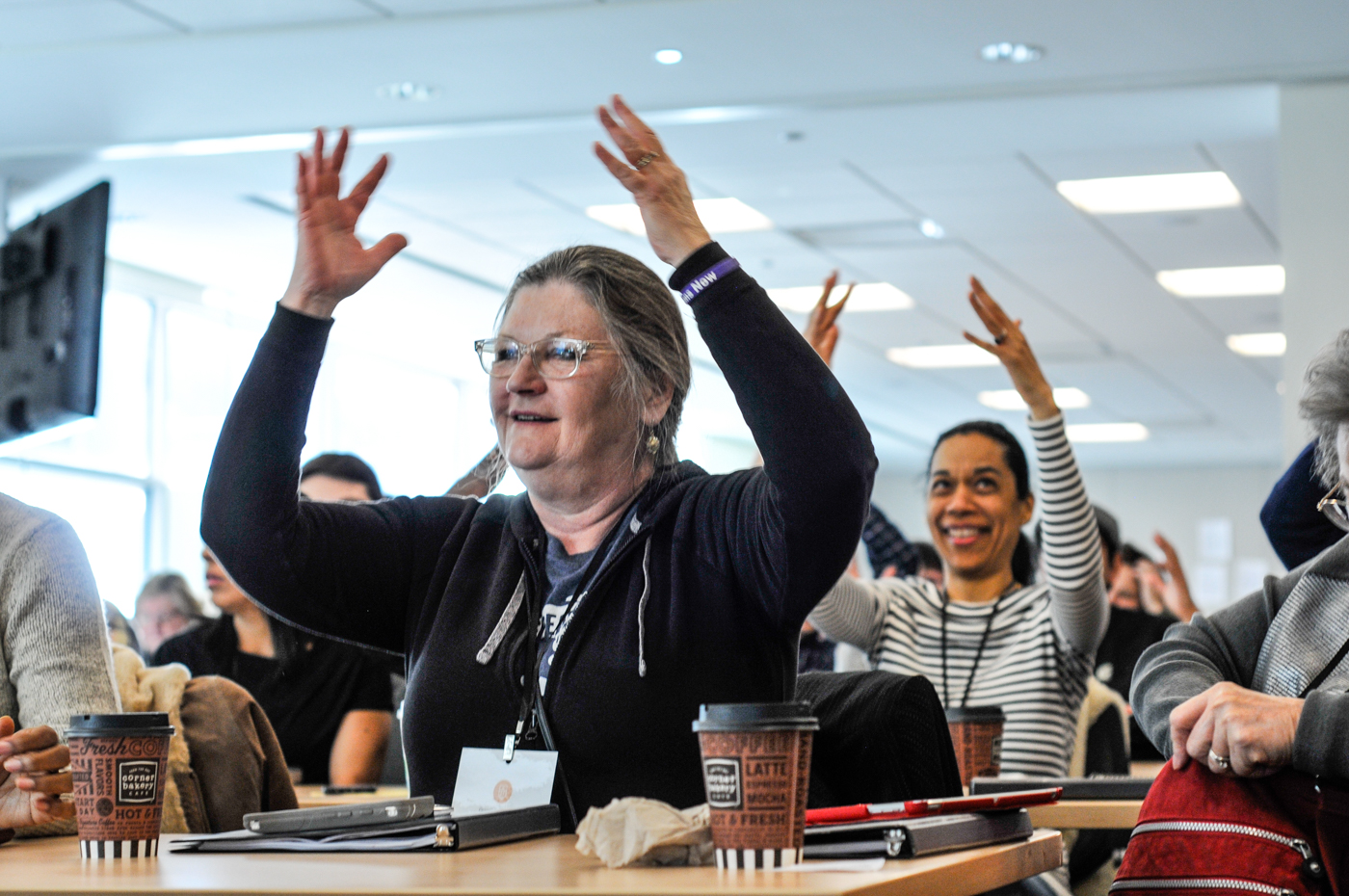 Leadership simulation
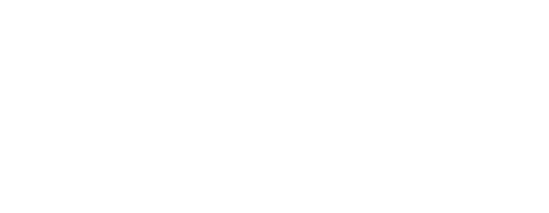 Goals
Understand the challenges and best practices to exercising leadership through a team.

Be able to learn new skills for communicating, leading, and directing a team to success. 

Feel excited to embark on new path for defining effective leadership.
1
2
3
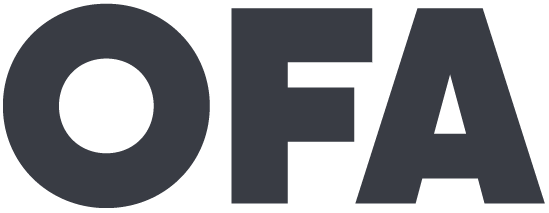 Leadership simulation
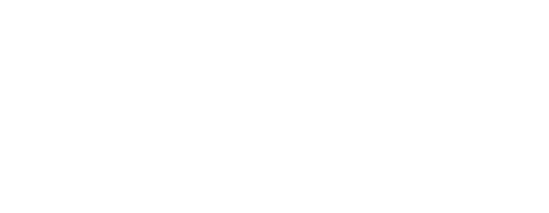 [Speaker Notes: This is where everyone ( volunteers) introduce themselves:
Everyone who is present this weekend is a teacher and everyone is a learner
Highlight the volunteers in each session
Roll call of staff– staff share their first and last name and title]
Breakout groups
You should have a card with a group name and identifier—i.e. Team 1: Director.
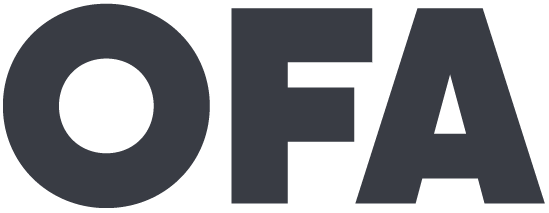 Breakout groups
You should have a card with a group name and identifier—i.e. Team 1: Director.

Take a moment to look around the room and locate the group name you’ll go to when we breakout.
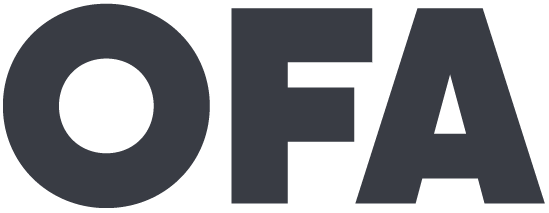 Breakout groups
You should have a card with a group name and identifier—i.e. Team 1: Director.

Take a moment to look around the room and locate the group name you’ll go to when we breakout.

The word after your group name is your role in this activity—you’ll be in groups of 5, where you’ll have a distinct role to play.
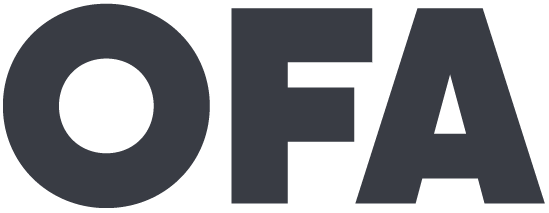 20 minutes
As a group of five, each member of the group will work as a team for 20 minutes to replicate a model. 

The trick is that each person play a specific role to make the skills of communication, delegation, and management critical to your success.
Small Groups
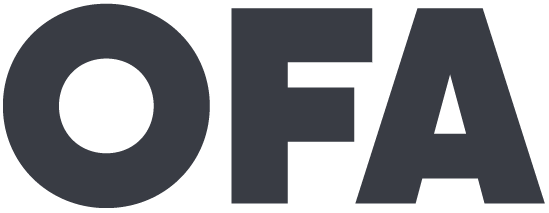 20 minutes
Activity instructions:

Each group will breakout into groups of 5 with these roles: Director, Runner, Builder (2), and Observer.
Small Groups
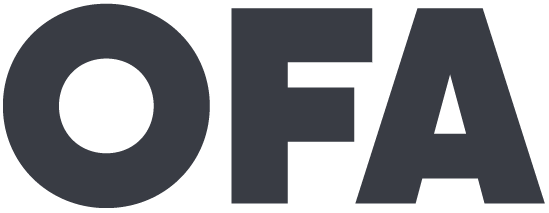 The Director
1
The Director will examine the model and is the only person who can see it in the group.

Objective
Give the Runner clear and specific instructions on how to replicate the model.
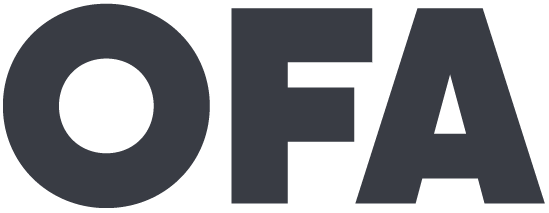 The Runner
The Director
2
1
The Director will examine the model and is the only person who can see it in the group.

Objective
Give the Runner clear and specific instructions on how to replicate the model.
The Runner listens to the Director’s instructions, relaying them to the Builders.

Objective
Relay the Director’s instructions to the Builders as clearly as possible.
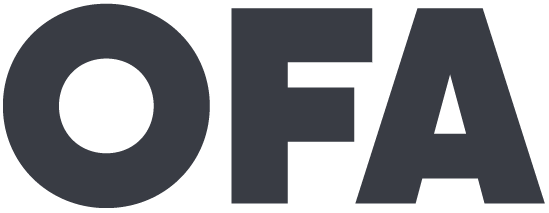 The Builders
3
The Builders receive instruction from the Runner and replicate the Director’s model.

Objective
Without showing anyone on the team, build the object according to the Runner’s instructions.
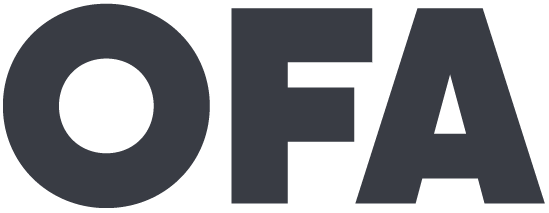 The Observer
The Builders
4
3
The Builders receive instruction from the Runner and replicate the Director’s model.

Objective
Without showing anyone on the team, build the object according to the Runner’s instructions.
The Observer watches all aspect of the game, keeping notes on how the team is doing.

Objective
Take detailed notes to share with your team about what is working and not working in accomplishing the goal.
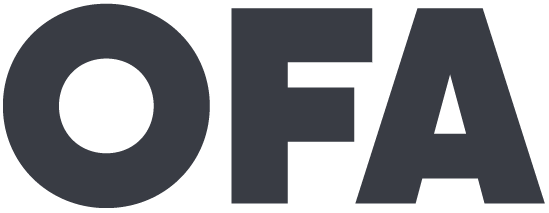 20 minutes
Activity instructions:

Each group will breakout into groups of 5 with these roles: Director, Runner, Builder (2), and Observer.

The goal is to create an exact replica of the original model, as specific as it can be.
Small Groups
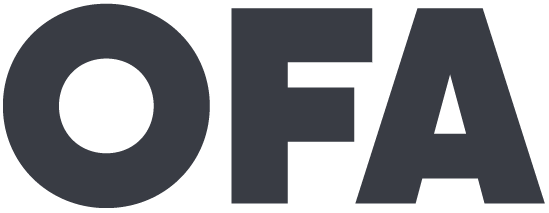 20 minutes
Activity instructions:

Each group will breakout into groups of 5 with these roles: Director, Runner, Builder (2), and Observer.

The goal is to create an exact replica of the original model, as specific as it can be.

Teams may use any communication system,         as long as each team member follows the rules   of their role.
Small Groups
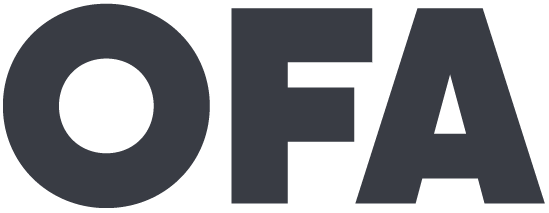 20 minutes
Activity instructions:

Each group will breakout into groups of 5 with these roles: Director, Runner, Builder (2), and Observer.

The goal is to create an exact replica of the original model, as specific as it can be.

Teams may use any communication system,         as long as each team member follows the rules   of their role.

Remember, only the Director can see the original model, and only the Builders can see the replica.
Small Groups
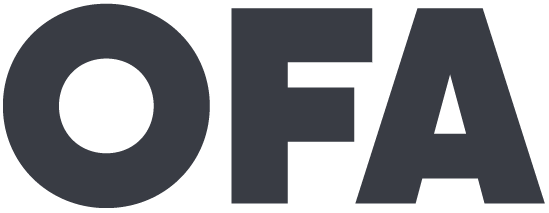 Did your group 
get something 
like this…
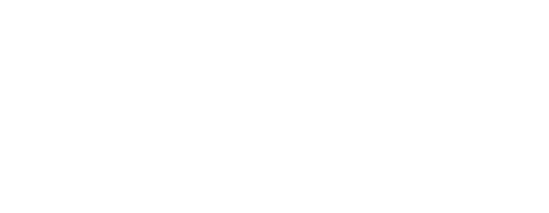 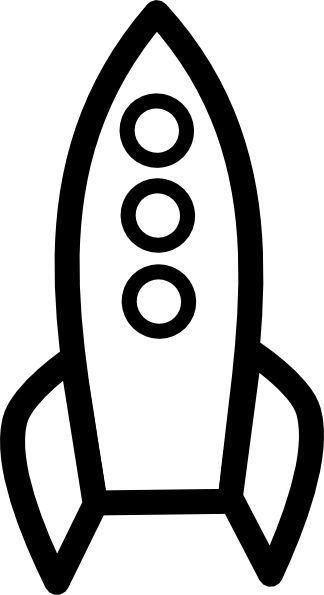 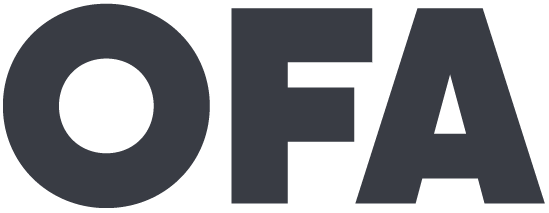 7 minutes
As a small group, you should work on answering 
the questions on your worksheet together.

Pay special attention to leadership, coaching, and communication skills that were used by your team to accomplish the goal.

What specific styles helped you accomplish the goal? What was challenging for your team?

How does this exercise relate to your leadership? How does it make you think differently about it?
Small group debrief
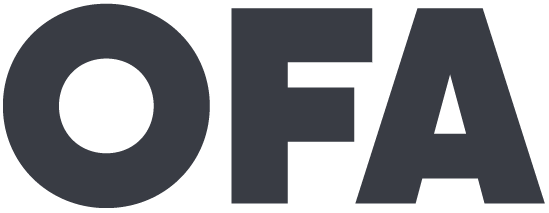 Debrief
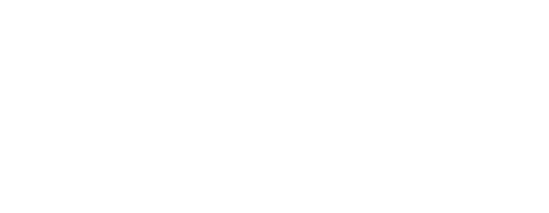 Debrief
What specific communication styles did you observe in your team?
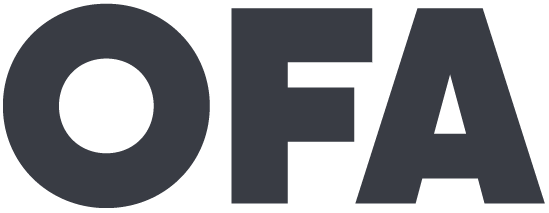 Debrief
What specific communication styles did you observe in your team?

What leadership tactics did you observe being employed within your team?
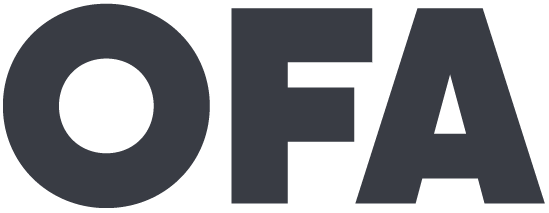 Debrief
What specific communication styles did you observe in your team?

What leadership tactics did you observe being employed within your team?

How did this activity make you think about coaching and leadership?
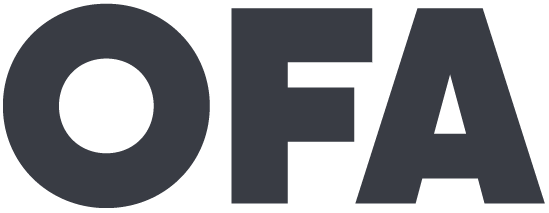 With great responsibility comes great power.

Transition from “do-er” to “lead-er.”

Effective communication is an indispensable component of leadership.

Everyone has their own style, and that’s okay! But we need to understand it to wield it. 

Great leaders are self-aware of their strengths, weaknesses, and areas of growth. They are also aware of their team’s strengths and weaknesses!
Key takeaways
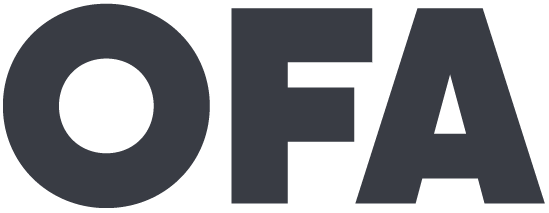 Break
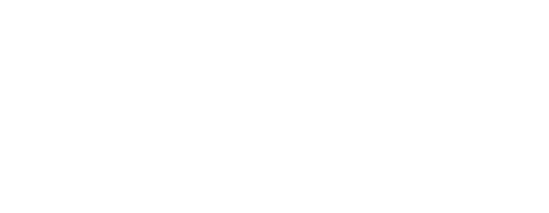 Point of contact: Jalakoi Solomon
757.344.5134
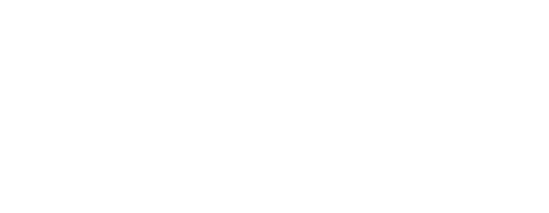 Agenda
Welcome and introductions
Leadership simulation
StrengthsFinder I
Lunch
StrengthsFinder II
Archetypes of leadership
Debrief & closing
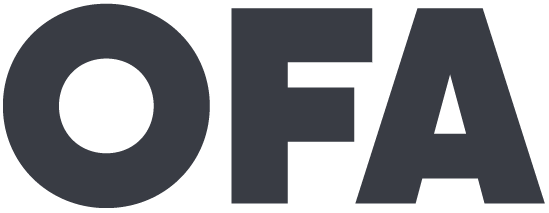 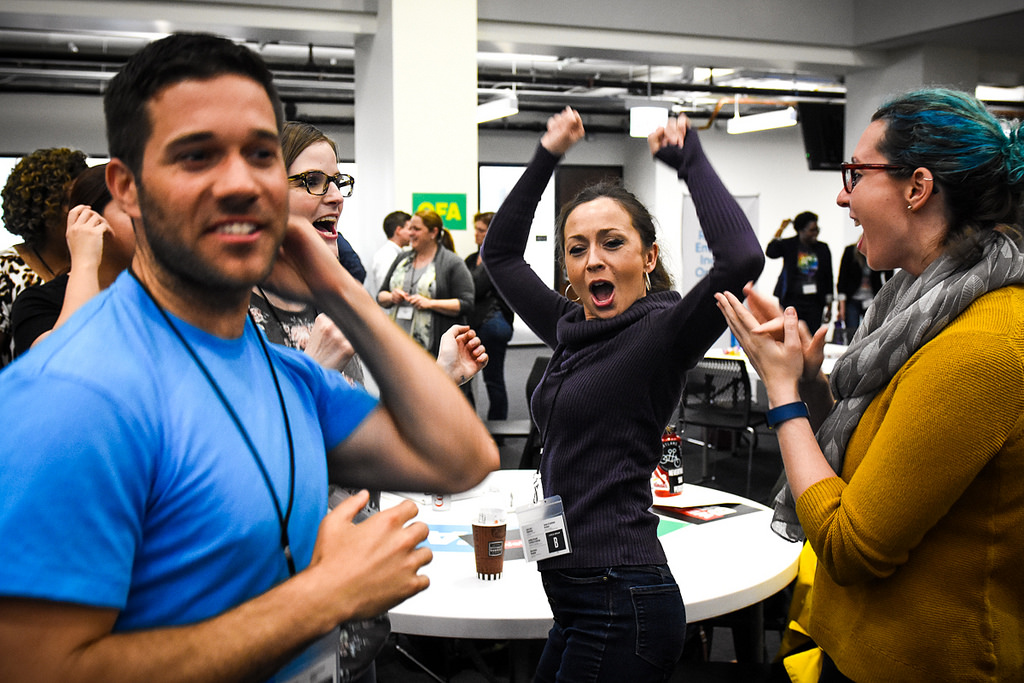 Knowing your strengths
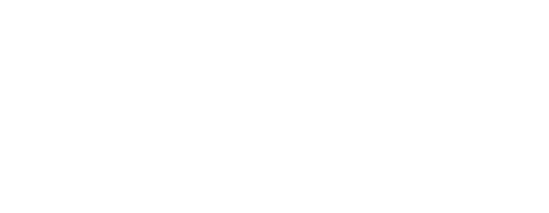 Leaders will grow in their awareness of their strengths and weakness, both as individuals and as a group
Goals
1
Leaders will analyze values and assumptions they have that are barriers to living out their strengths
2
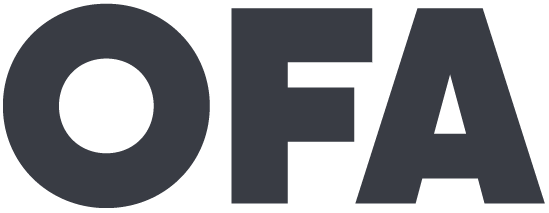 [Speaker Notes: 7:11- 7:12]
Agenda
Assessing your strengths

Thinking through StrengthsFinder

Lunch

Strengths in practice

Debrief
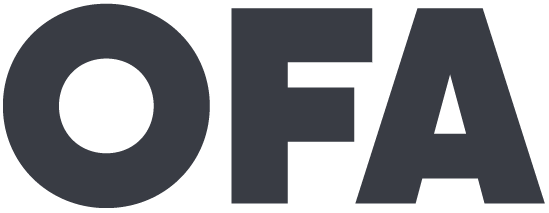 StrengthsFinder
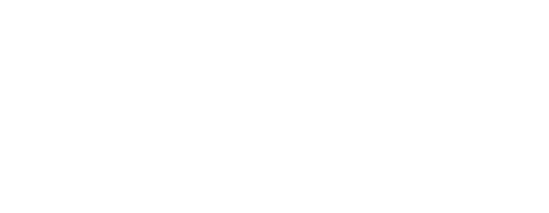 [Speaker Notes: Based on a 40-year study of human strengths, Gallup created a language of the 34 most common talents and developed the Clifton StrengthsFinder assessment to help people discover and describe these talents.]
Go to the following sign in page: gallupstrengthscenter.com/register
Directions:
1
Using your unique code, take the assessment
2
After you take the assessment, read through the PDF with your results.
3
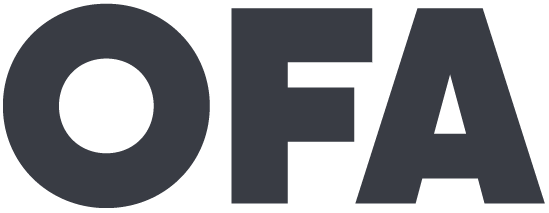 [Speaker Notes: 7:38- 7:41 [3 minutes]

Persuasion: we want to understand the KEY values that drive our thinking, and why we do what we do. We want the answers to the questions, ‘What is your purpose? What is your cause? What is your belief?’ When we have the answers to these questions, we are motivated at a gut level to make a change in our society and communicate the change we so desperately wish to see as a reality.

Audience: our audience is your neighbors. You are not talking to someone who necessarily lives so far outside your lived experience- the challenges you see in your community are the challenges they likely see in their community as well. 

How this applies to community organizing: We are not at their door to necessarily ’make an ask’ – we are there to spark conversation, understand our neighbors, and create space to continued conversations to come. We are going to work on our LISTENING and uncover what people care about.]
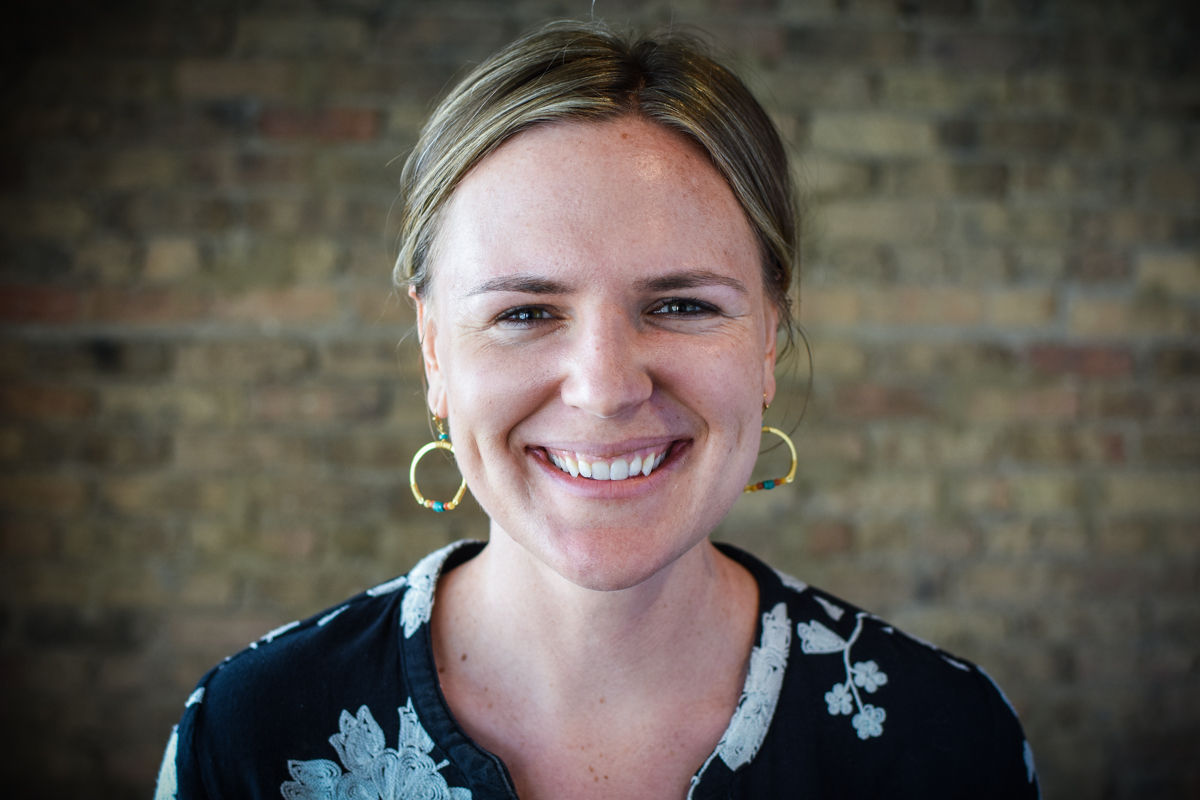 StrengthFinders 
Case study: Liz
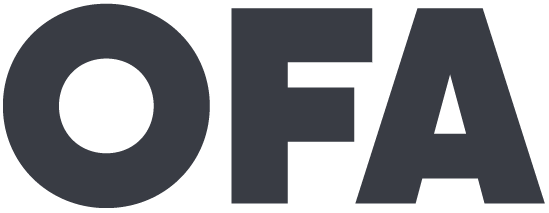 [Speaker Notes: 7:41- 7:42 [1 minute]

Distinguish between personal story and your ‘why’: they serve different purposes!
When you know your why, it enables you to reflect on your values and connect with your neighbors to spark a different conversations 
We don’t assume that every conversation we have will end with an ‘ask’]
Let’s unpack 
your results
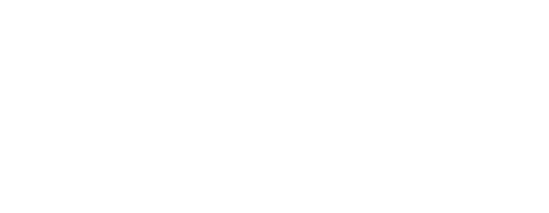 [Speaker Notes: Based on a 40-year study of human strengths, Gallup created a language of the 34 most common talents and developed the Clifton StrengthsFinder assessment to help people discover and describe these talents.]
How do you feel about your strengths?

How do they compare to what people have said about you?

Where have you seen your strengths play out, both personally and professionally?

Was there a strength you expected to see, but didn’t see?

How might your strengths complement one another? How might they be in conflict?
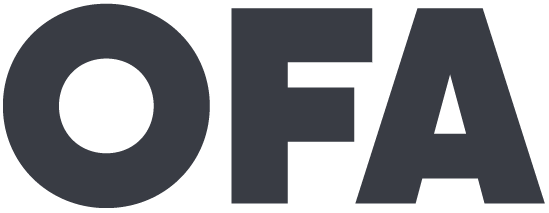 Agenda
Assessing your strengths

Thinking through StrengthsFinder

Lunch

Strengths in practice

Debrief
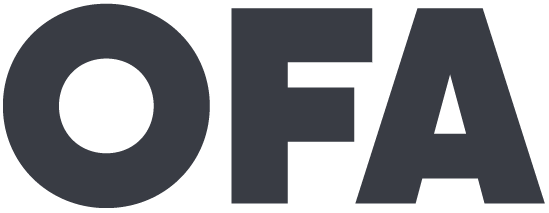 8 minutes
Put a tally mark under the bucket where your strength falls

Look at the overall number of tally marks in each domain. Where are we strong as a group? Where are we weaker?
Tally your strengths
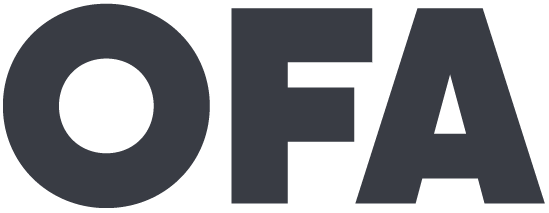 Lunch
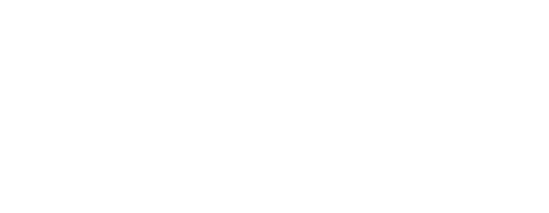 Agenda
Assessing your strengths

Thinking through StrengthsFinder

Lunch

Strengths in practice

Debrief
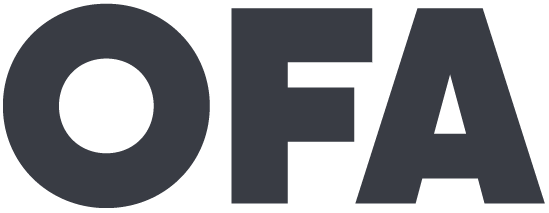 Applying your strengths
Strengths & weaknesses
Animal
metaphor
Passions 
& dreams
Strengths web
Think of a situation
Write the story of a time you saw all of your strengths play out
Word associations with each strength—make connections
If these strengths were an animal, what would it be?
Do you have stronger domains and weaker domains? How come?
What do your strengths reveal about things you care about?
What’s your dream based on that? How do your strengths affect that dream?
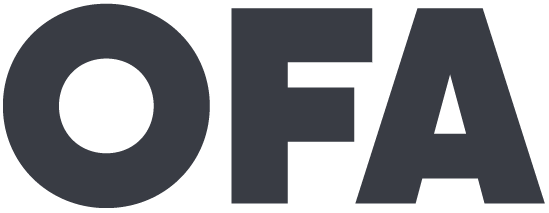 Partner up. Partner A = sooner birthday B = further birthday. 

Partner A has 3 minutes to speak (uninterrupted) about their application. Partner B is listening and preparing questions.

Discuss for 3 minutes.

Switch! Partner B speaks while Partner A listens and prepares.

Discuss for 3 minutes.
12 minutes
Pair up!
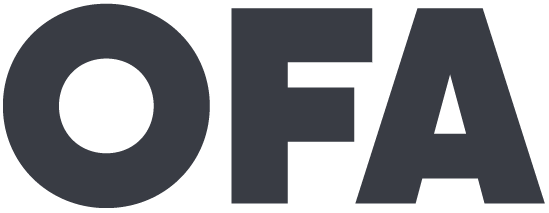 Agenda
Assessing your strengths

Thinking through StrengthsFinder

Lunch

Strengths in practice

Debrief
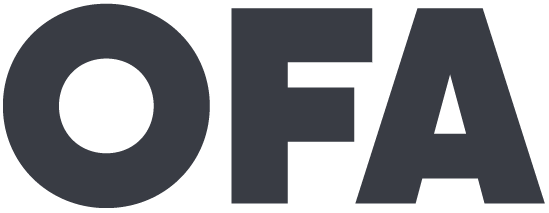 Debrief
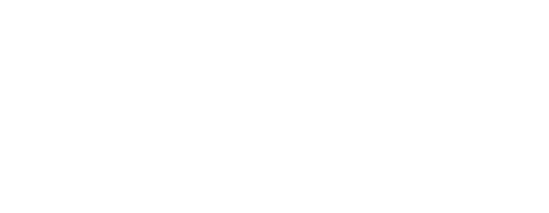 Break
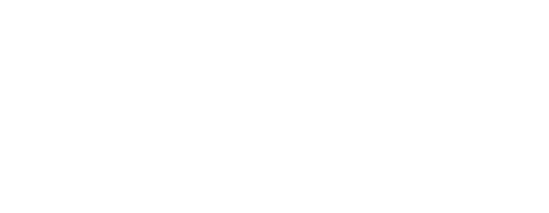 Point of contact: Jalakoi Solomon
757.344.5134
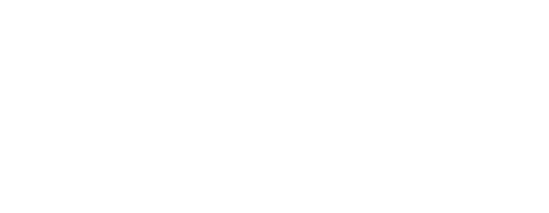 Agenda
Welcome and introductions
Leadership simulation
StrengthsFinder I
Lunch
StrengthsFinder II
Archetypes of leadership
Debrief & closing
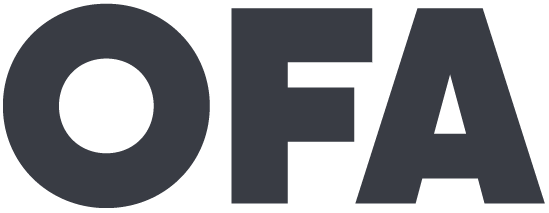 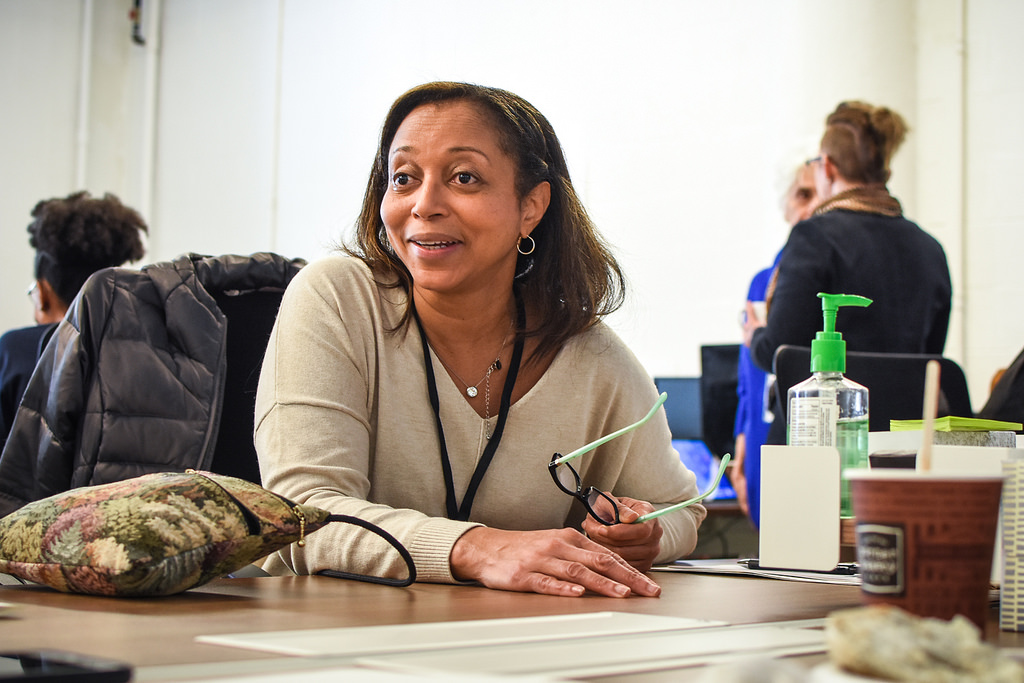 Archetypes of 
leadership
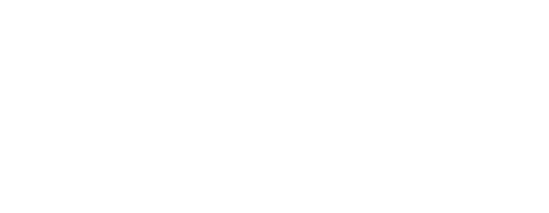 Goals
Develop self-awareness and knowledge about your archetype of leadership.

Identify areas that, based on your archetypes, highlight how you want grow as a leader.

Feel ready and capable of developing into a great leader.
1
2
3
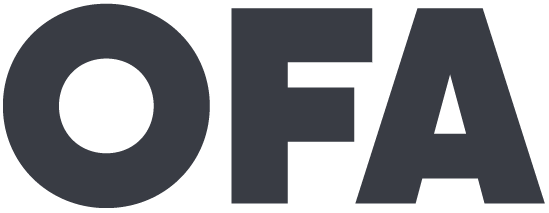 Agenda
Our day so far
Your five top leaders
Archetypes of leadership
Our conceptions of leadership
Debrief and close
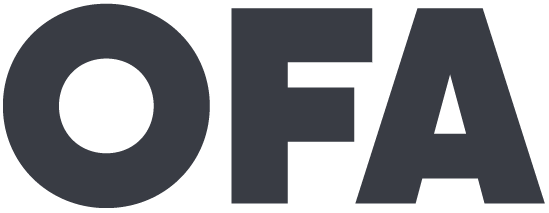 Today’s goals
Coaches should develop a deeper understanding of the challenges and best practices to accomplishing goals through a team. 

Coaches should learn new skills for communicating, leading, and directing a team to success. 

Coaches should start deconstructing their definition of “effective leadership.”
1
2
3
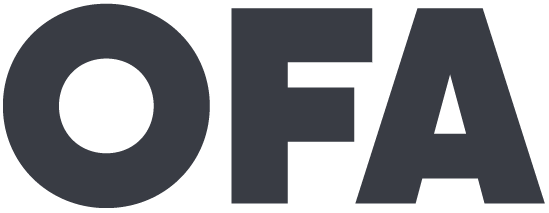 Agenda
Our day so far
Your top five leaders
Archetypes of leadership
Our conceptions of leadership
Debrief and close
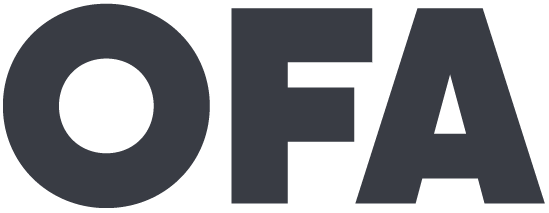 5 minutes
List the top five leaders you admire on butcher paper.


Identify why you chose these five leaders—think:
Attributes
Demographics
What makes them a good leader
Reflection and writing
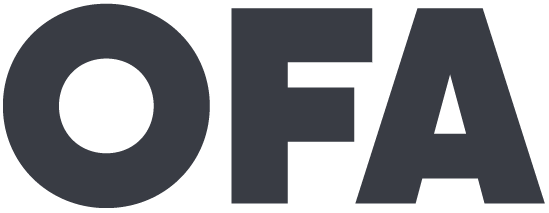 10 minutes
You will need to find a partner for this next activity.

For 5 minutes: One of you will share your list of leaders and explain why you chose them. Include demographics and attributes of your leaders.

After 5 minutes, switch and have the other partner share.
Partner activity
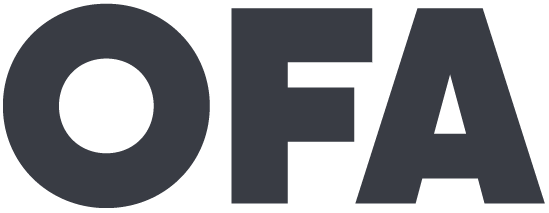 3 minutes
Reflect on your partner’s list of leaders and descriptions: 

What values are present in the list of leaders your partner chose?

What potential leadership blind-spots do you see?
Reflection and writing
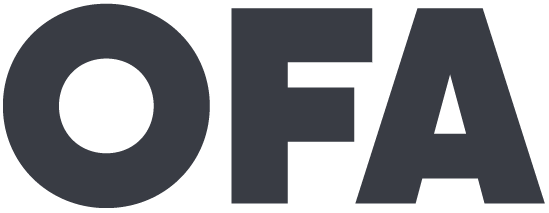 10 minutes
Each partner should come back together.

For 5 minutes each: Discuss your findings on the values you noticed in your partner’s leaders list and the potential blind-spots you were able to identify.
Partner activity
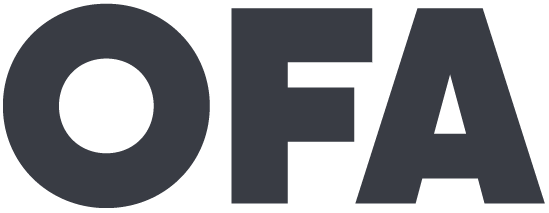 Debrief
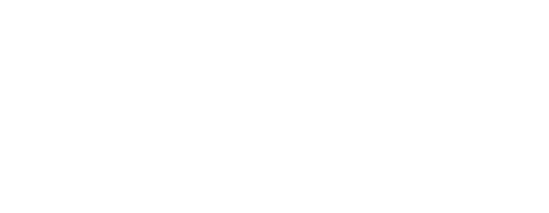 Agenda
Our day so far
Your five top leaders
Archetypes of leadership
Our conceptions of leadership
Debrief and close
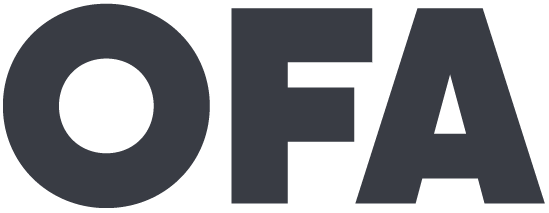 Archetype: 
A recurrent symbol or motif of something, particularly in reference to your thoughts.
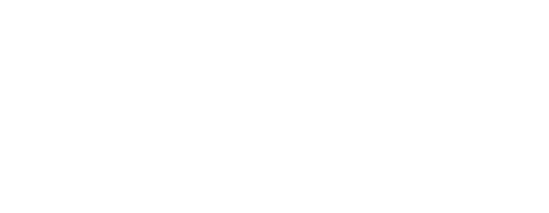 Stereotype:
A widely held but fixed and oversimplified image or idea of a particular type of person or thing.
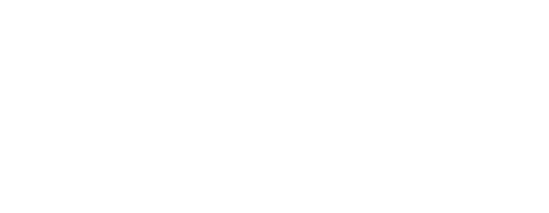 Archetype of a plumber
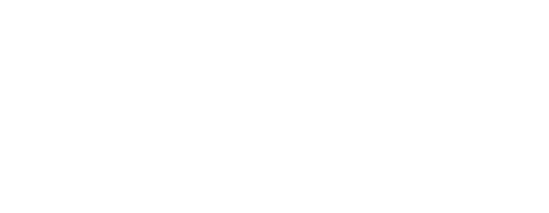 Archetype of a teacher
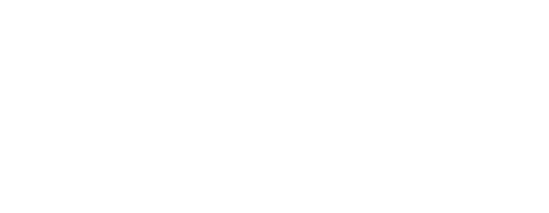 Archetype of a businessperson
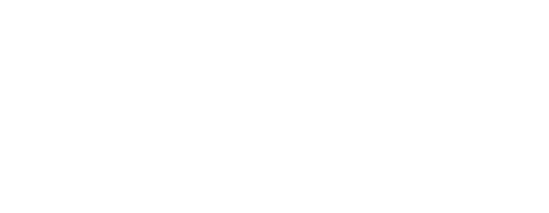 10 minutes
On a piece of butcher paper, write down reflections on these 3 questions:

What is your archetype of leadership?

How does your leadership archetype differ from you?

Give an example of someone who has challenged your archetype.
Individual reflection
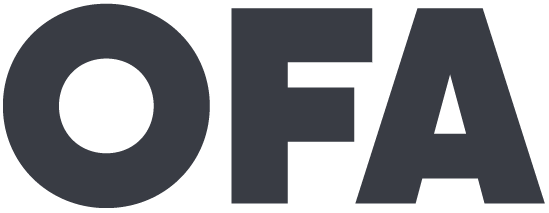 Discussion
What archetypes did you come up with?

Who challenged your archetype?

Were you surprised by the way you thought of leadership?
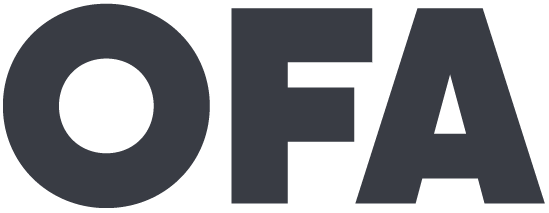 Agenda
Our day so far
Your five top leaders
Archetypes of leadership
Our conceptions of leadership
Debrief and close
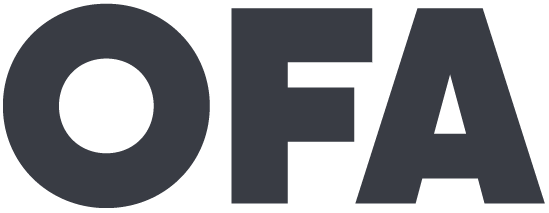 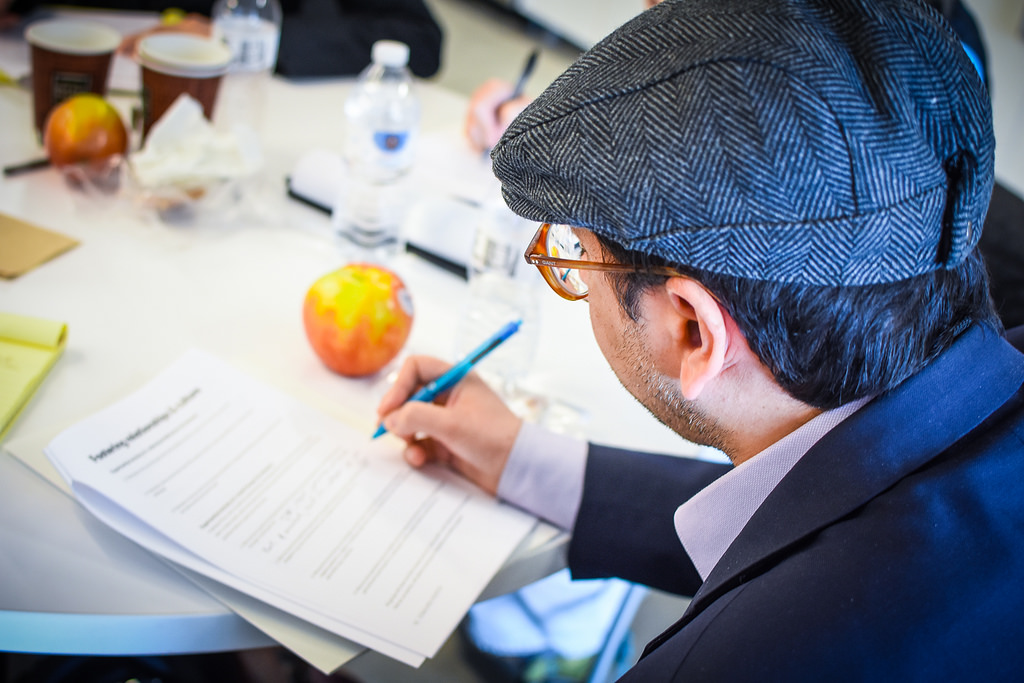 What leadership is 
(and is not)
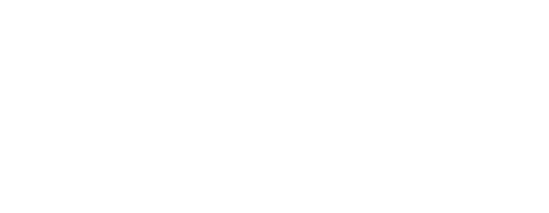 Our conception 
of what leadership is 
can be limiting.
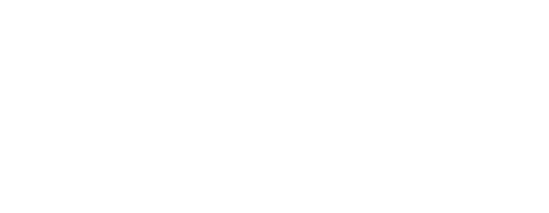 Assigned Leadership: 
Leadership that is based on occupying a position a position in an organization.
(Northouse, ”Leadership: Theory and Practice”, 08)
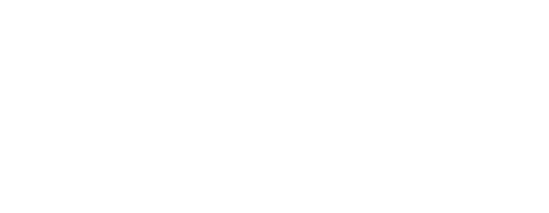 Emergent Leadership: 
Perceiving an individual as the most influential member of a group, regardless of their title.
(Northouse, ”Leadership: Theory and Practice”, 08)
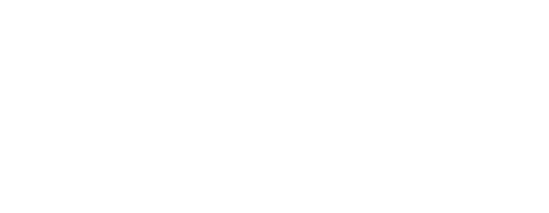 Leadership
(Abraham Zaleznik, 1977)
Management
(Abraham Zaleznik, 1977)
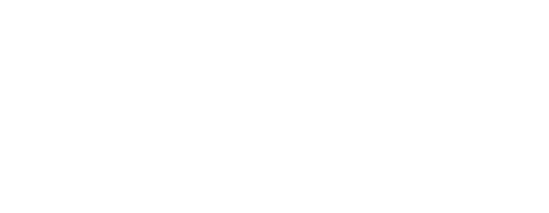 Leadership
(Abraham Zaleznik, 1977)
Management
(Abraham Zaleznik, 1977)
Impersonal about organizational goals.
Relate more in-line with role.
Authority granted from above (authorized).
Transactional.
Conditional.
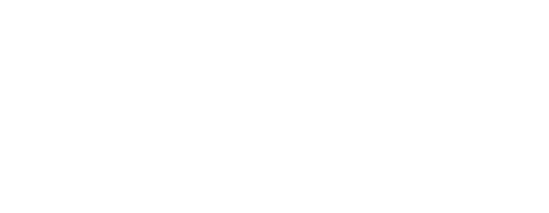 Leadership
(Abraham Zaleznik, 1977)
Management
(Abraham Zaleznik, 1977)
Impersonal about organizational goals.
Relate more in-line with role.
Authority granted from above (authorized).
Transactional.
Conditional.
Personal about organizational goals.
Relate more intuitively.
Authority granted from below or from within.
Persistent.
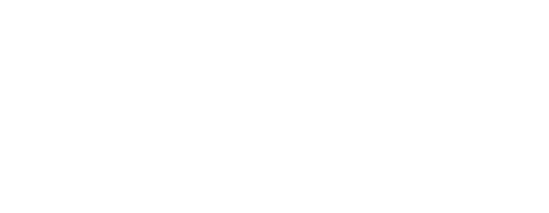 Leadership is not…
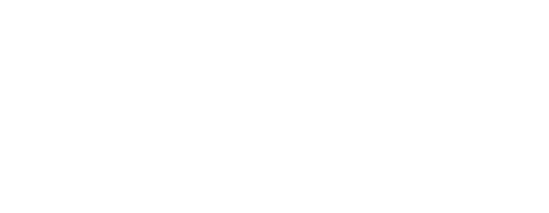 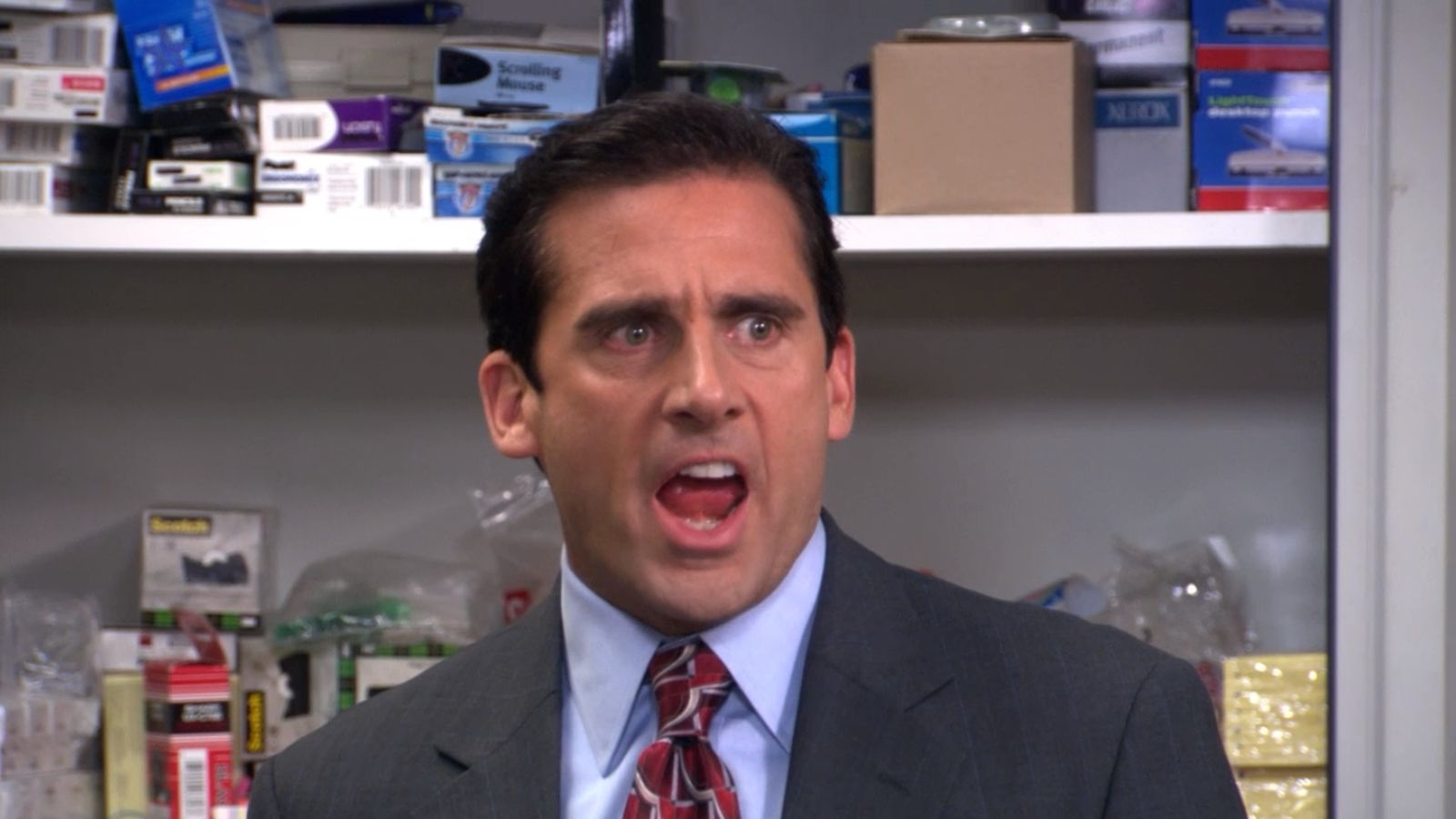 Coercive or
telling people what to do.
[Speaker Notes: Coersion induces change, while leadership influences change]
Trait-based or born 
that way.
[Speaker Notes: Coersion induces change, while leadership influences change]
Leadership is a process by which an individual uses influence with a group for positive change.
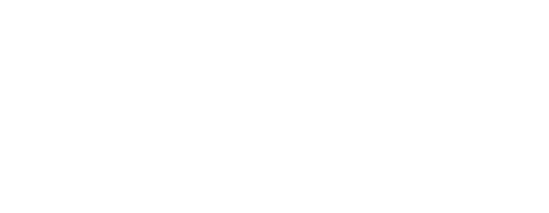 Key takeaways
Things great leaders do rarely corresponds to technical knowledge.

Process-oriented vs. trait-oriented or static.

Leadership requires emotional intelligence.
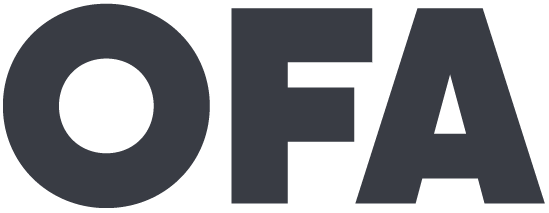 10 minutes
Technical: What stood out to you most?

Practical: How do you think your biggest key takeaway applies to how you’ve been applying leadership with fellows, groups, etc…

Emancipatory: Do you have any assumptions about leadership that need to be revised as a result of this session? If so, how will you actively work to revise them?
Debrief breakout
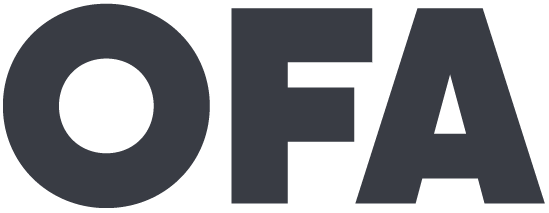 Agenda
Welcome and introductions
Leadership simulation
StrengthsFinder I
Lunch
StrengthsFinder II
Archetypes of leadership
Debrief & closing
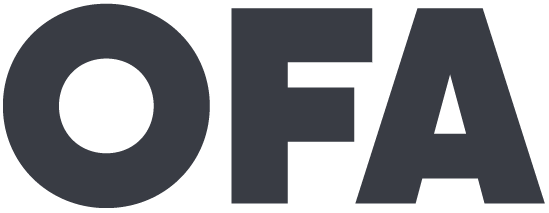 Debrief
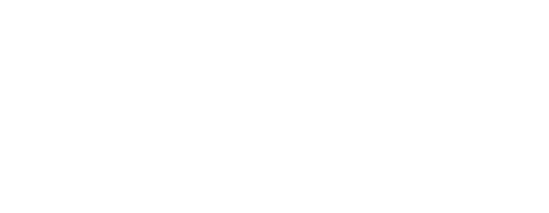 Debrief
What did you learn today about leadership?
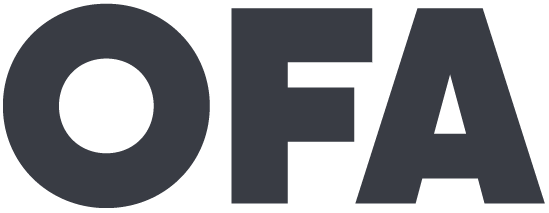 Debrief
What did you learn today about leadership?
What did you learn about yourself?
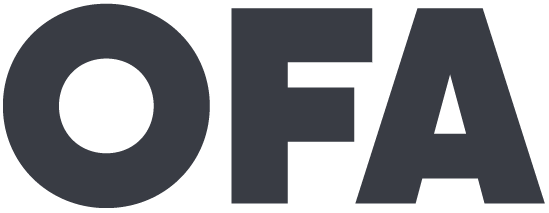 Debrief
What did you learn today about leadership?
What did you learn about yourself?
How can you apply what you’ve learned?
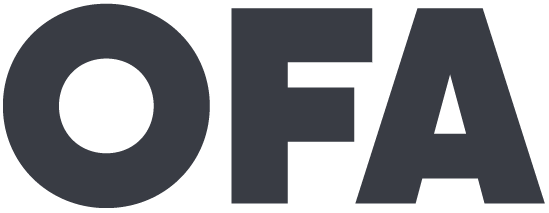 Evaluations
bit.ly/ofacoaches1
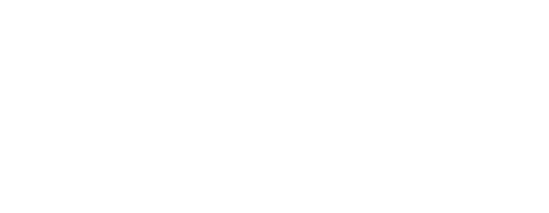 Optional
Fun!
Picnic in Grant Park
Live music and snacks.

Tonight from 5:30–8:00pm
601 S Michigan Ave, Chicago, IL 60605
Tomorrow’s
Training
Breakfast and registration begins at 8:30am!

We will finish by 1:00pm. Make sure you check out of your hotel and bring your luggage!
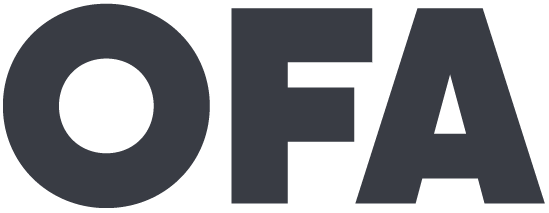 Point of contact: Kevin Lane
810.931.6640
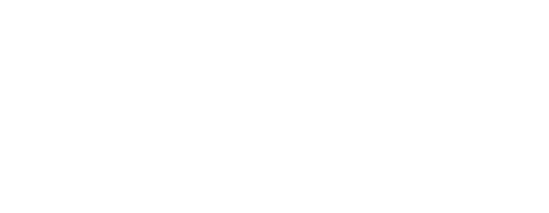 Tomorrow’s agenda
Breakfast & registration
Opening & recap from Saturday
Program breakouts: Campus & Fellowship
Debrief, closing, next steps
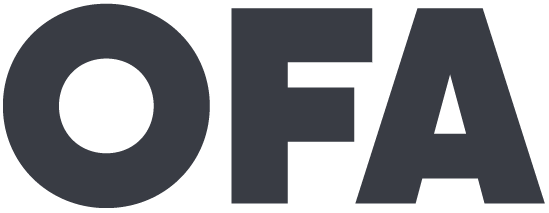 Questions?
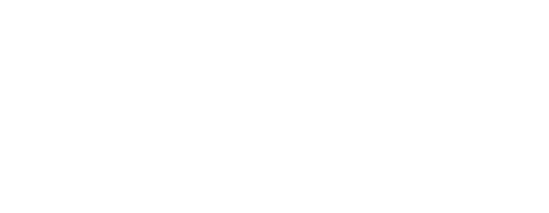 Thank you!
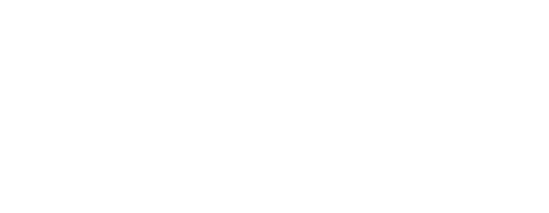 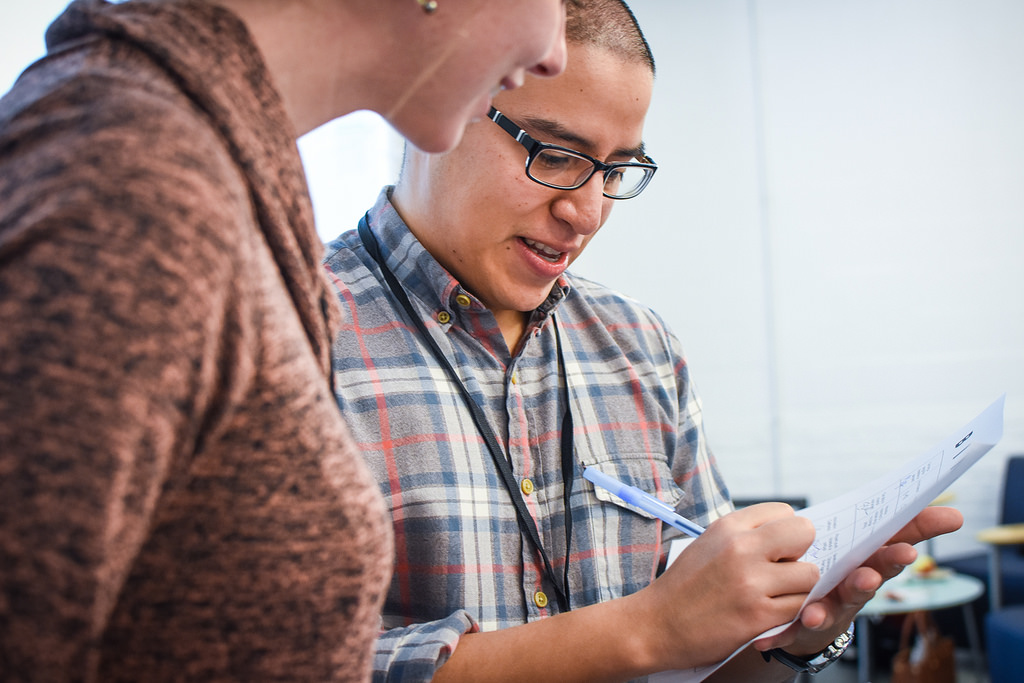 COACHES HUDDLE
FALL 2017
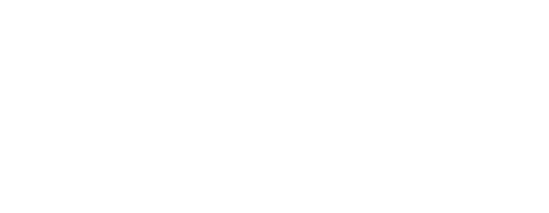 Agenda
Breakfast & registration
Opening & recap from Saturday
Program breakouts: Campus & Fellowship
Debrief, closing, next steps
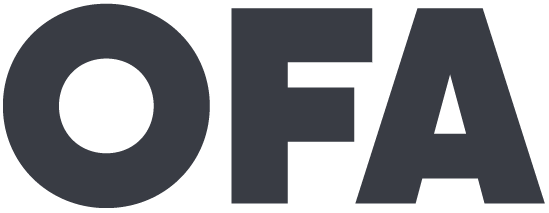 Icebreaker!
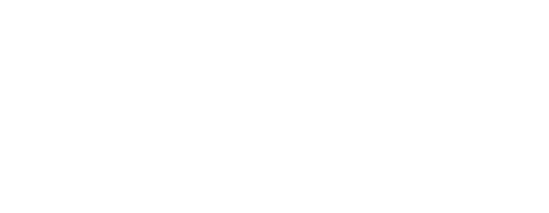 Yesterday’s
agenda
Welcome and introductions
Leadership simulation
StrengthsFinder I
Lunch
StrengthsFinder II
Archetypes of leadership
Debrief & closing
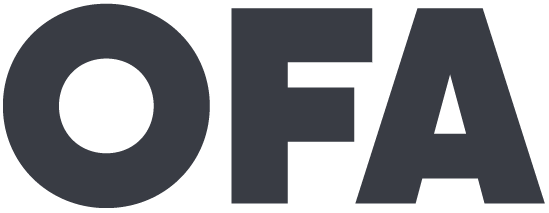 Discussion
Some insights you had from yesterday’s training.

What your most excited about in starting your programs.

What your nervous about in these programs.
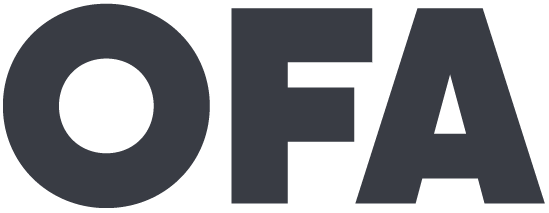 Program breakouts
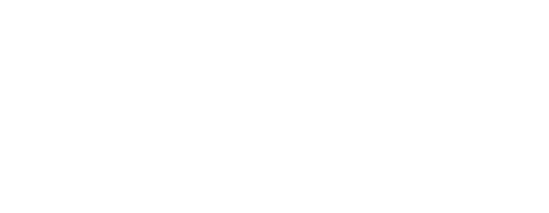 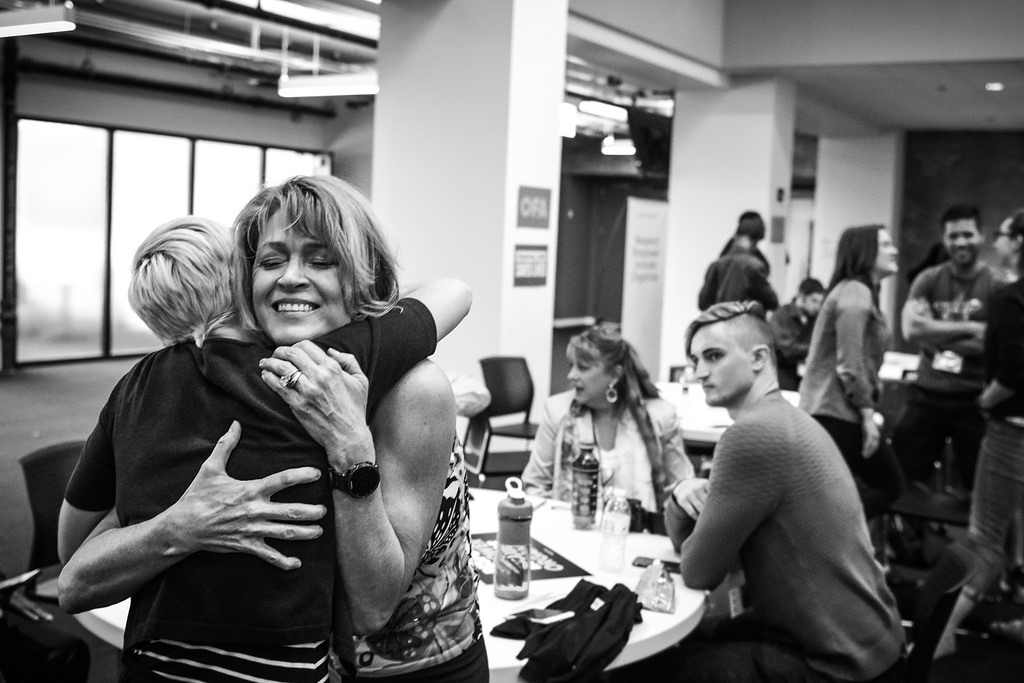 Community Engagement Fellowship
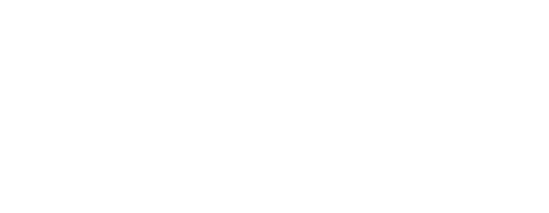 Managing the program
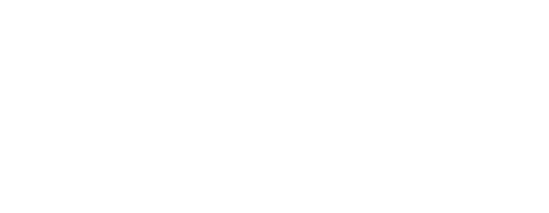 Community Engagement Fellowship
PHASE 1
PHASE 3
PHASE 2
Recruitment and selection
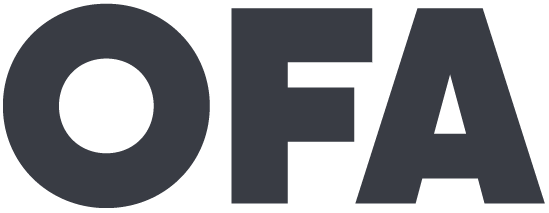 Community Engagement Fellowship
PHASE 1
PHASE 3
PHASE 2
Orientation and curriculum
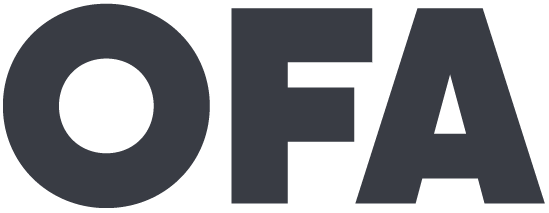 Community Engagement Fellowship
PHASE 1
PHASE 3
PHASE 2
Event and 
debrief
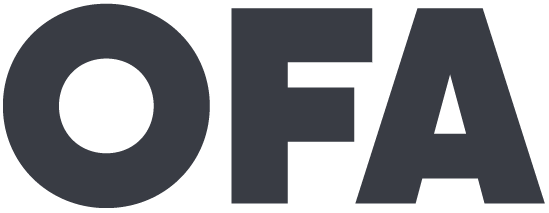 Goals
Learn the types of community engagement events your fellows will learn to organize.

Be able to guide fellows through the curriculum.

Feel comfortable supporting your fellows as they plan and organize community engagement events.
1
2
3
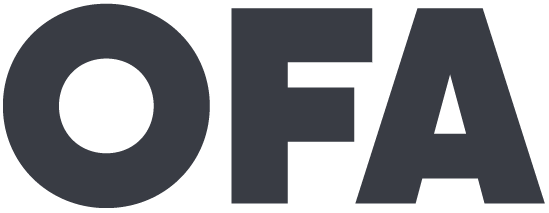 [Speaker Notes: 00:14 – 00:16 [2 min] – Aquiles

[Broad Goals] Introduce three key goals for the day. 

Who is overwhelmed by all these phases? 
Today’s orientation will touch on every single phase of this program. If by 5:00 PM we have done a good job as trainers, you will know: 
Review goals]
Agenda
Community engagement events
Developing a learning journey
Debrief and close
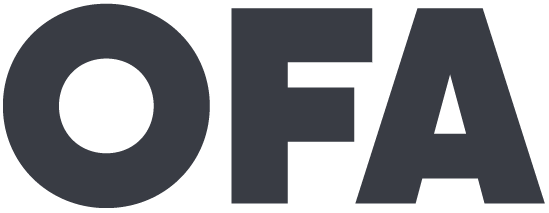 Think about a 
community engagement 
or organizing event you 
have participated in.

What was positive? What is something you’d like to try?
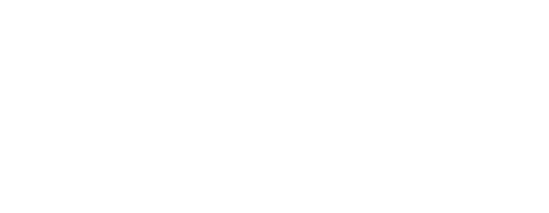 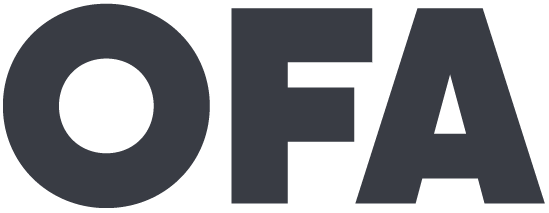 Community Engagement Events
Film screening
Speaker series
Community service
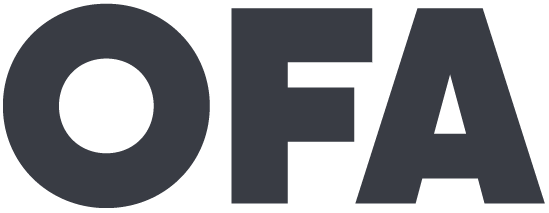 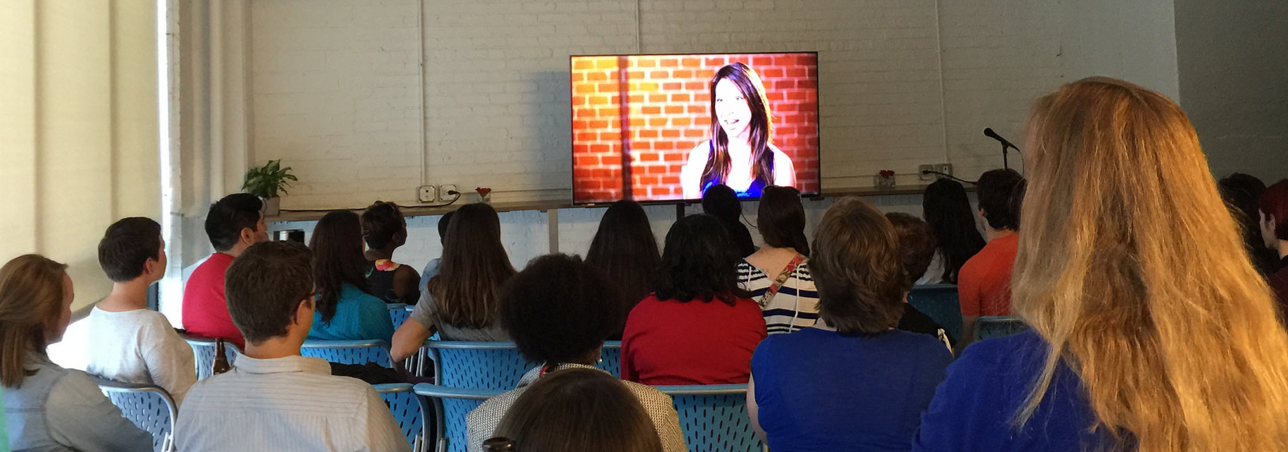 Film screenings
How do they engage people around an issue?
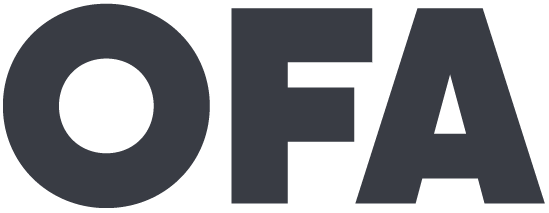 “Empowerment Project” film screening
[Speaker Notes: Katie]
Organizing Events
Earned media events
Town hall meetings
Office visits to elected officials
Phone banks
Signature
drives
Community action meeting
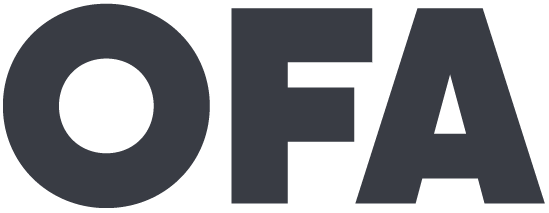 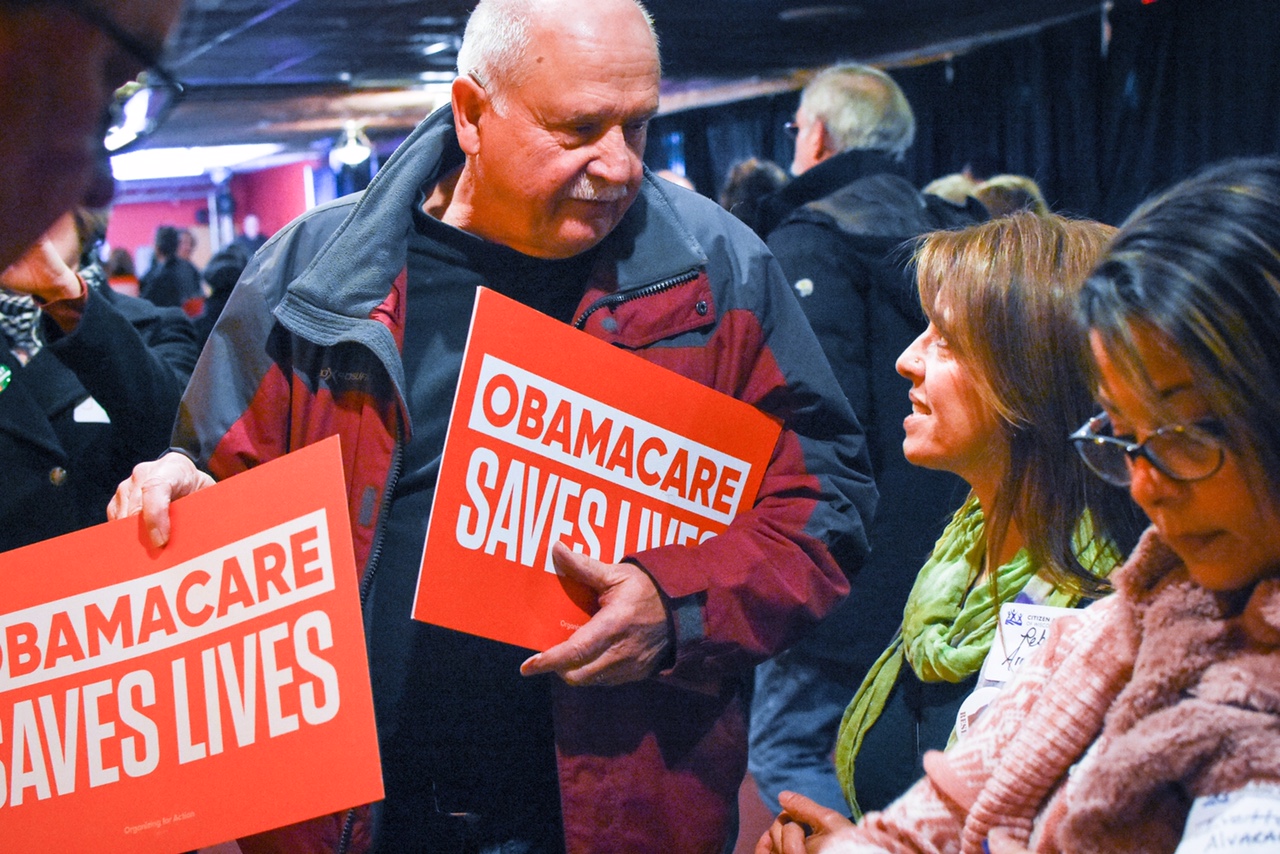 Town hall meeting
How does this engage people around an issue?
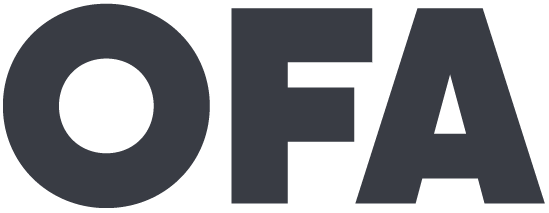 Wisconsin Obamacare rally
[Speaker Notes: Katie]
10 minutes
On your worksheet, work as a group to review the different types of community engagement and organizing events.

Then, think about and discuss issues currently affecting your community, brainstorm what community engagement or action events you may hold, and how you will follow the 4 organizing steps to plan that event.
Small groups
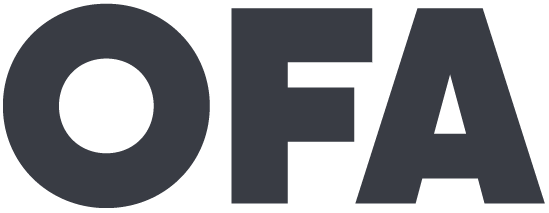 Agenda
Community engagement events
Developing a learning journey
Debrief and close
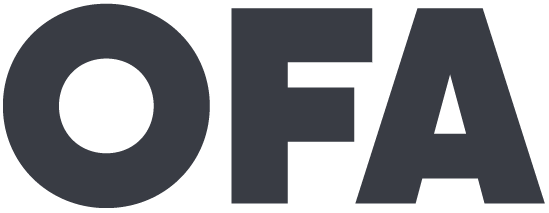 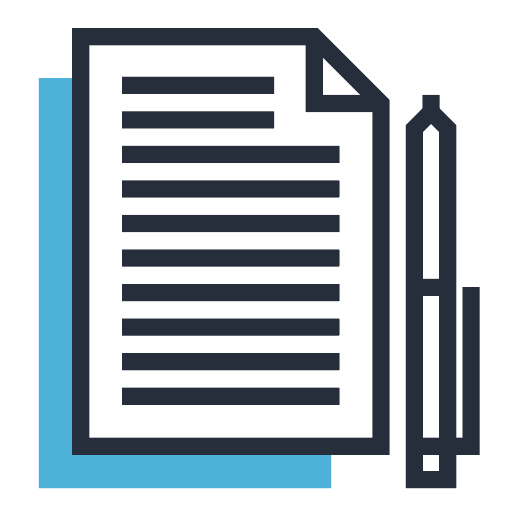 Fellows curriculum overview
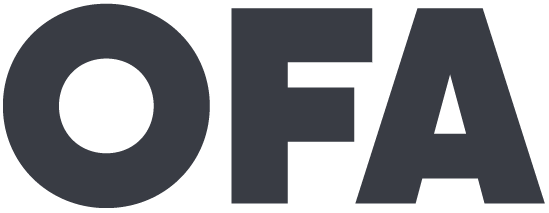 [Speaker Notes: 00:11 – 00:16 [5 min] – Caleb 

Trainer’s Notes: Learners will have 3 minutes to complete the activity. The facilitator will lead a pop-corn debrief for 2 minutes. 

Review activity instructions
Set timer (Aquiles) 
Debrief activity for 3 minutes (Caleb) 
What was one of your key goals? 
How would you accomplish that goal online? 

Trainer’s Notes: Learners will likely provide wrong answers, since they have not been trained on digital tactics yet. But by throwing them in the deep end of the pool, they are realizing that there is a connection of sorts, which we will further explore throughout the training.]
10 minutes
On your worksheet, work as a group to review the curriculum. 

What about the curriculum excites you?

What questions do you have?
Small groups
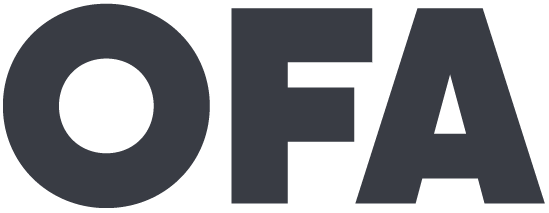 Agenda
Community engagement events
Developing a learning journey
Debrief and close
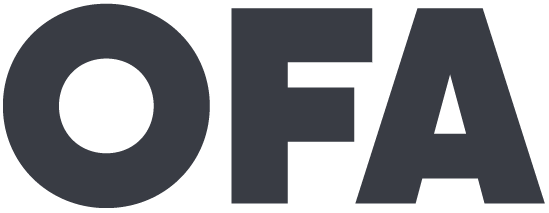 Questions?
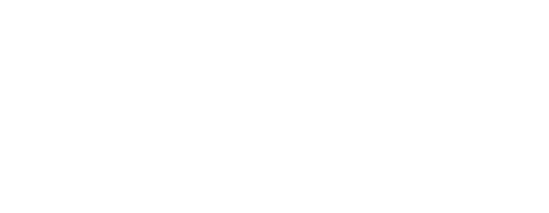 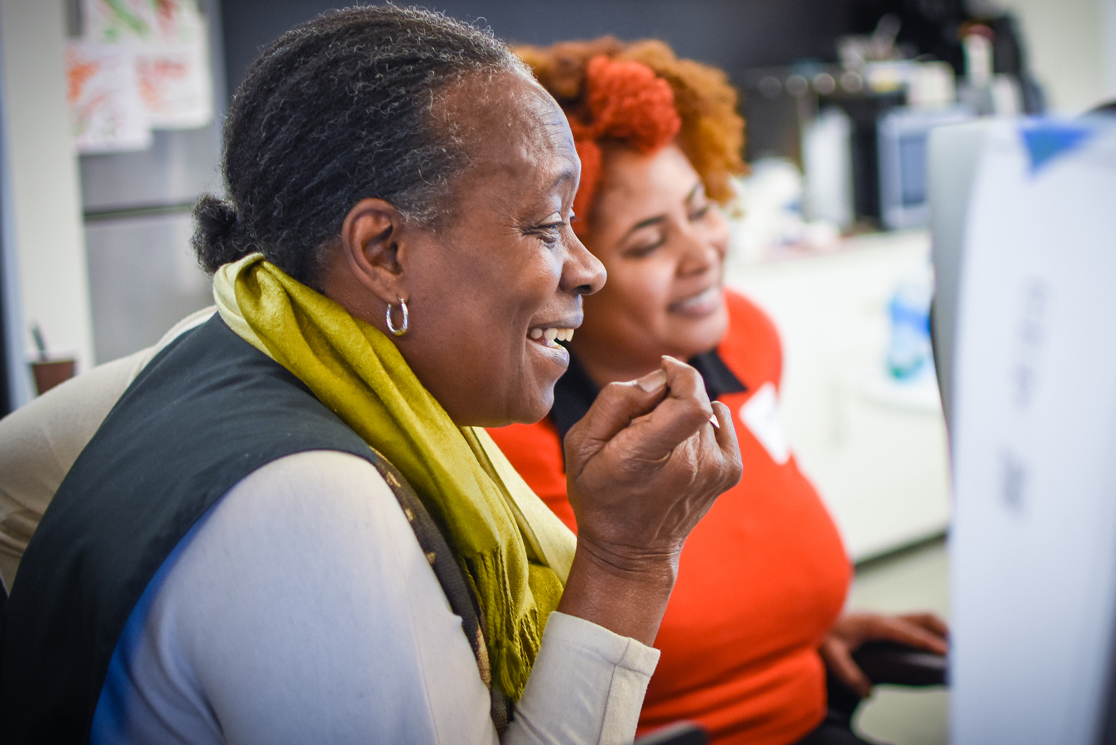 Open space
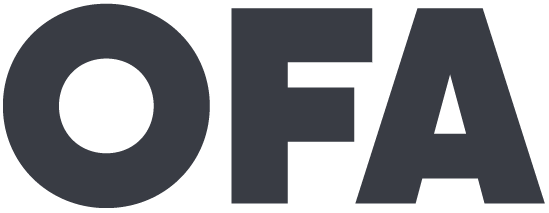 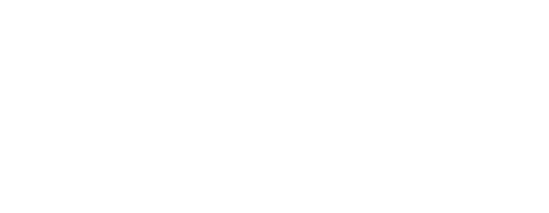 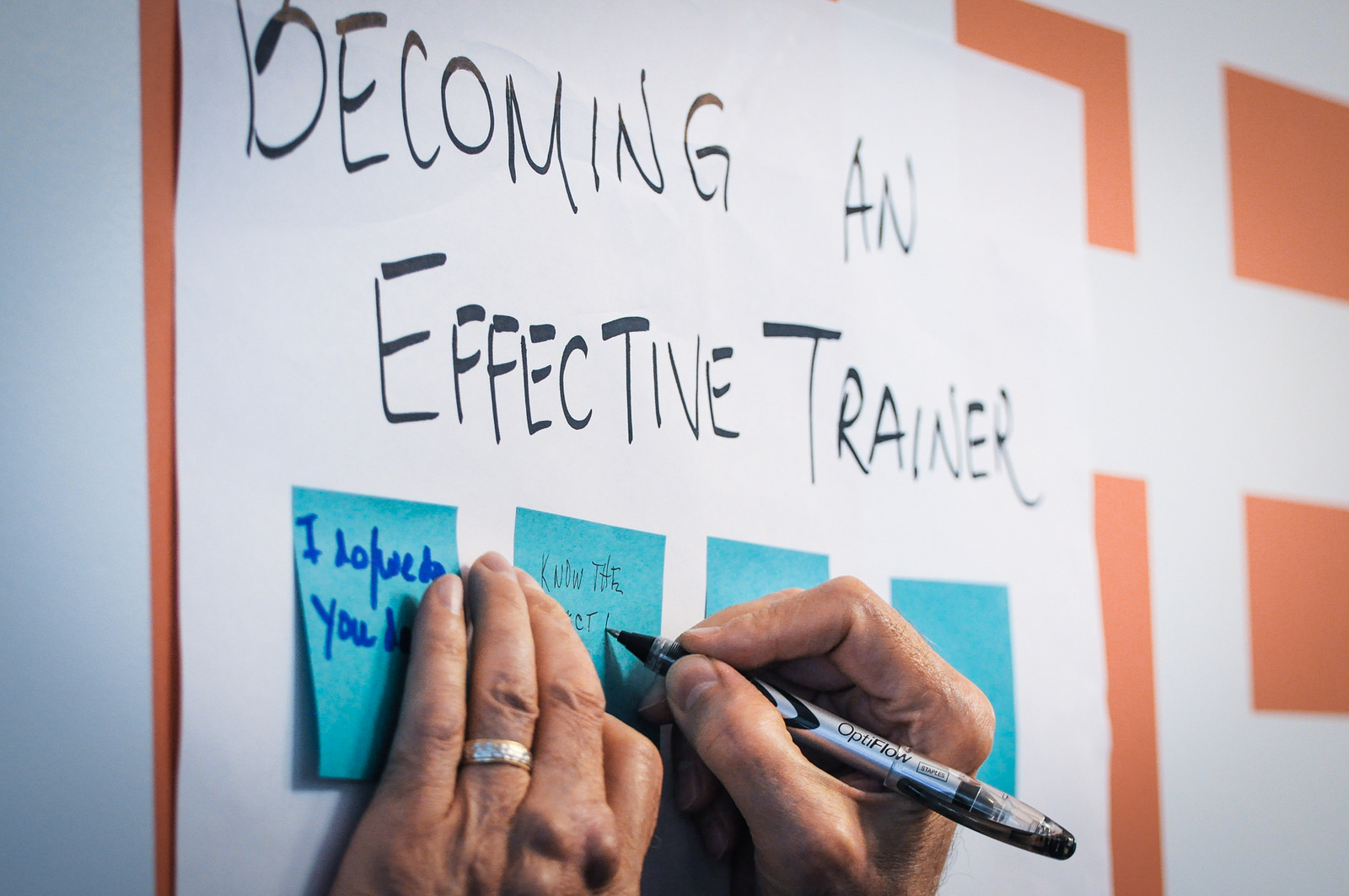 Training science
Whoever comes is the right people

Whatever happens is the only that could’ve

When is starts is the right time

When it’s over, it’s over

Law of two feet
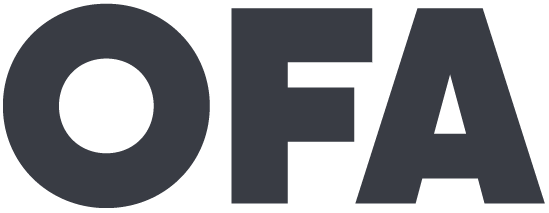 Debrief
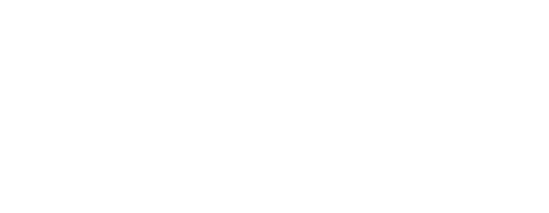 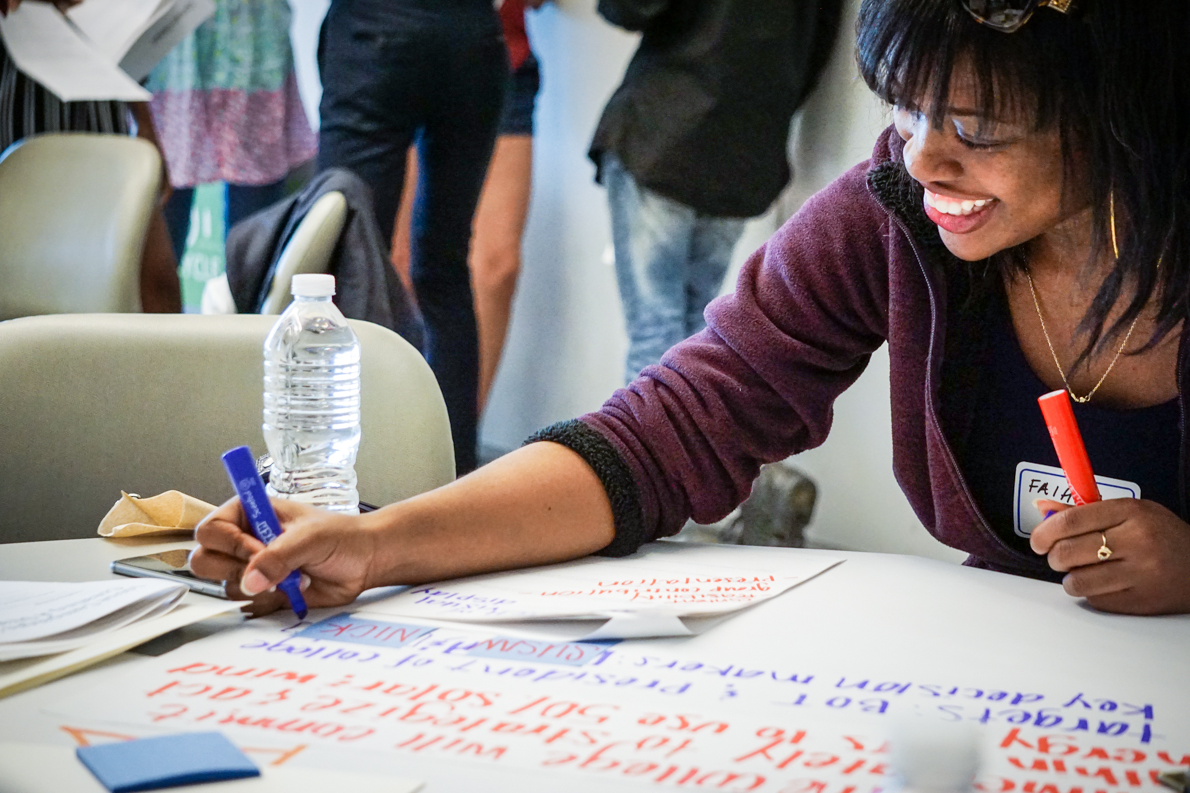 Campus Organizing 
Academy
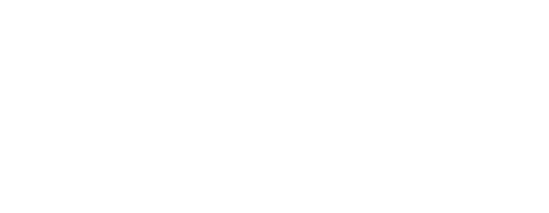 Agenda
Meet each other
Program vision
Curriculum overview
Logistics and things to know
Mentoring millennials
Final Q&A
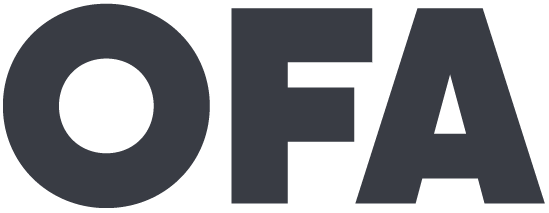 Meet each other
Say your name, state, and why you joined as a campus coach. 



What made you get involved in organizing?



Each coach gets 2 minutes each!
1
2
3
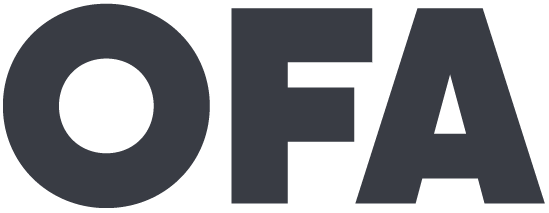 Program vision
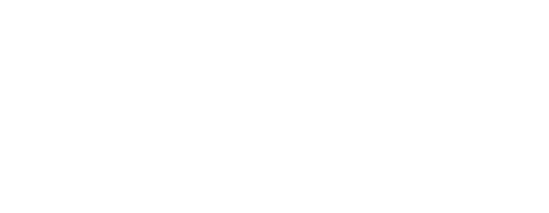 Curriculum overview
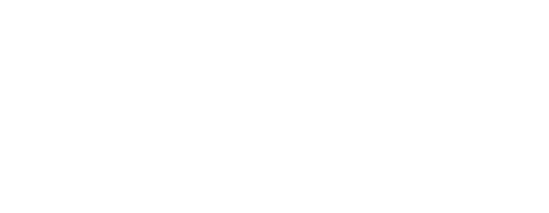 Logistics & things to know
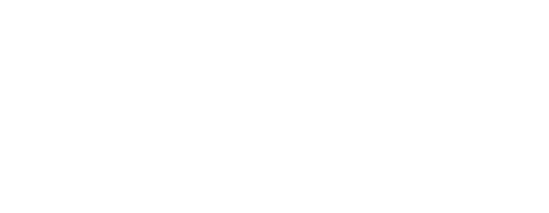 Mentoring millennials
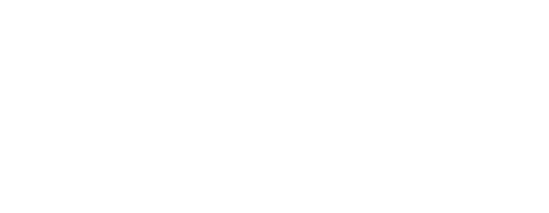 Final Q&A
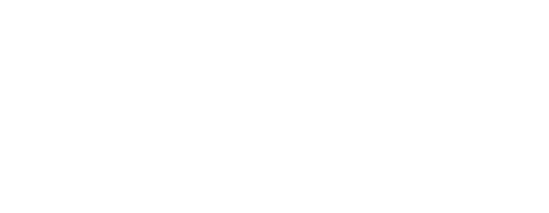 Agenda
Breakfast & registration
Opening & recap from Saturday
Program breakouts: Campus & Fellowship
Debrief, closing, next steps
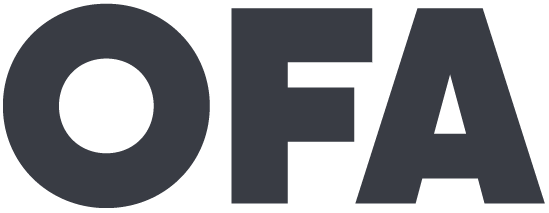 Debrief
What did you learn today about your programs?
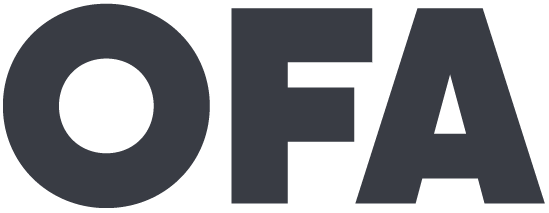 Debrief
What did you learn today about your programs?
What was your highlight of the weekend?
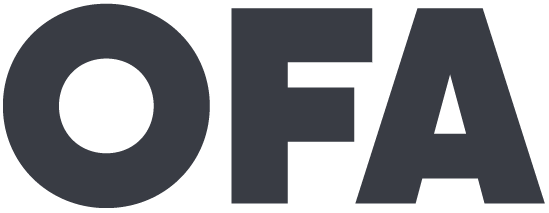 Debrief
What did you learn today about your programs?
What was your highlight of the weekend?
What is your new definition of leadership?
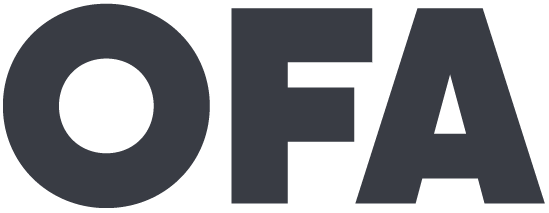 Fellows Leaders program
Jump on the September 12 weekly call!

Prepare for Fellows orientations
Campus Coaches program
Jump on the Campus Academy launch call!
September 14 at 8:00pm EST

Host first meetings with your students.
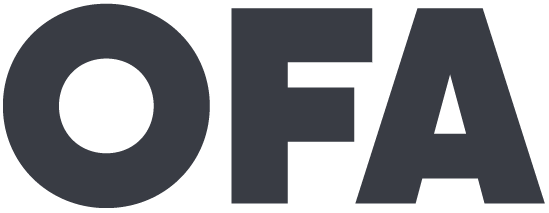 Evaluations
bit.ly/ofacoaches2
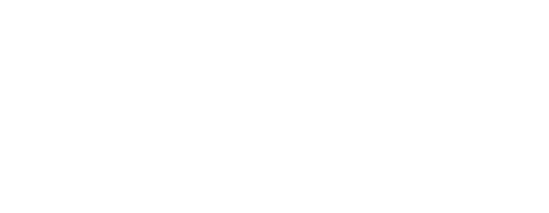 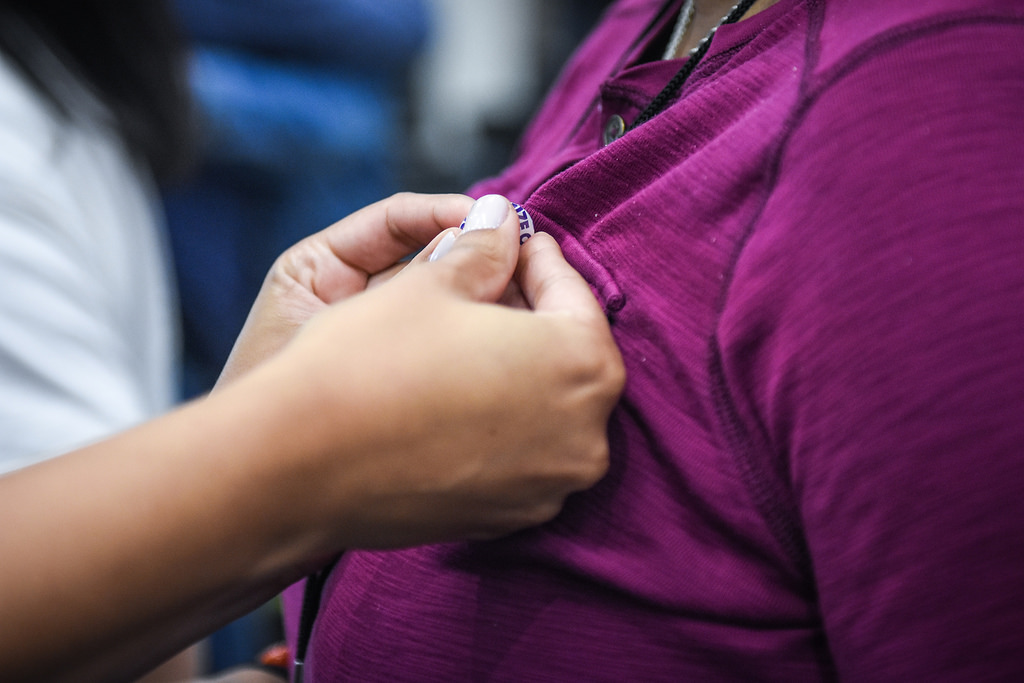 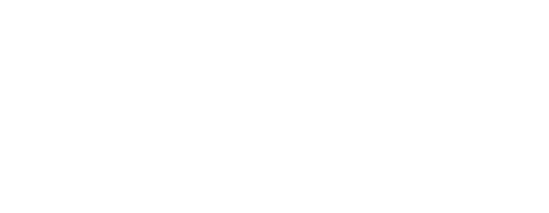 [Speaker Notes: 2 minute silent reflection– everyone closes their eyes to think about what they learned over the weekend and how they want to use that going forward
Emcee: “Who wants to share their commitment?”]
Thank you!
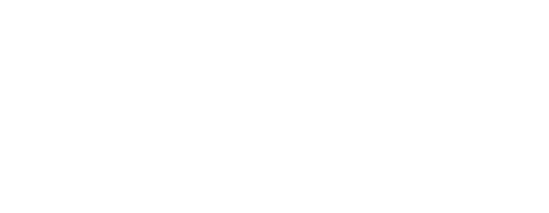 [Speaker Notes: Close with: Final inspiring words to wrap up the weekend then dismissal]